Современные информационные технологии, позволяющие взаимодействовать с обучающимися. LearningApps.org Google Формы»
Соколова Наталья Петровна, 
учитель - дефектолог
МБОУ «С (К)ОШ № 72 г. Челябинска»
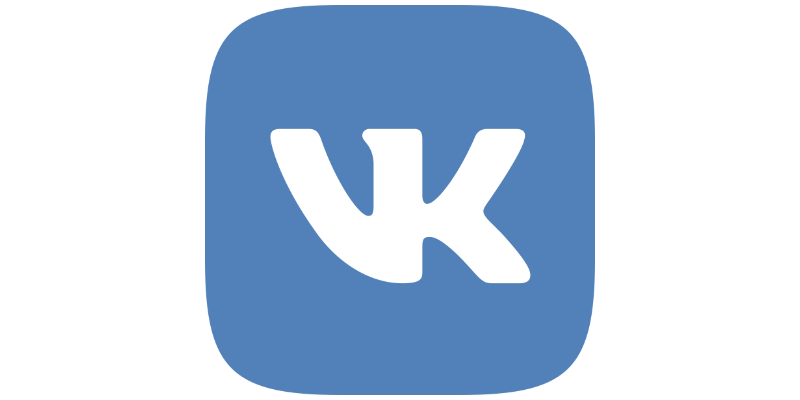 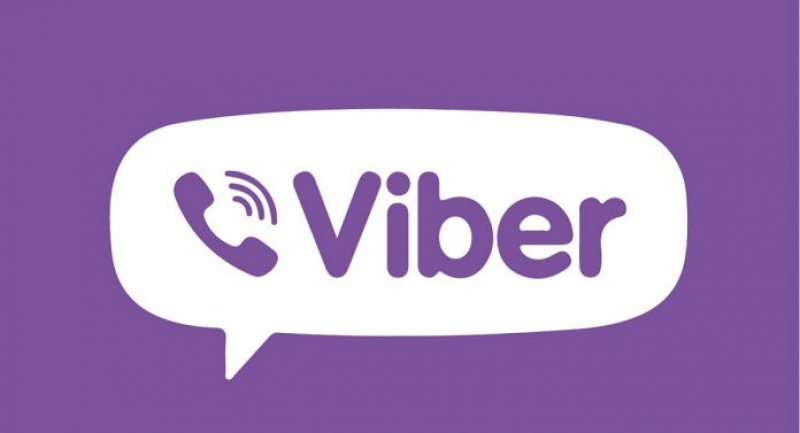 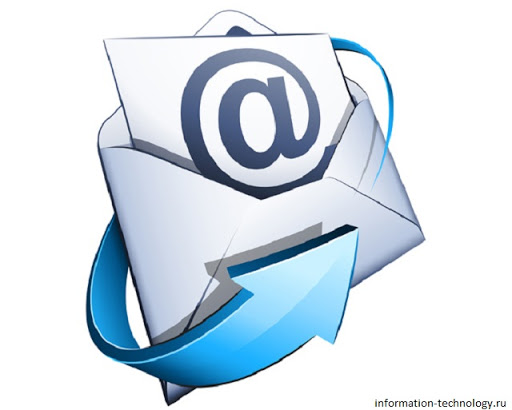 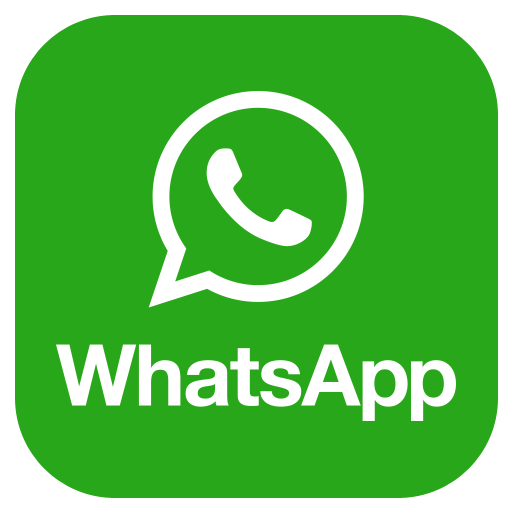 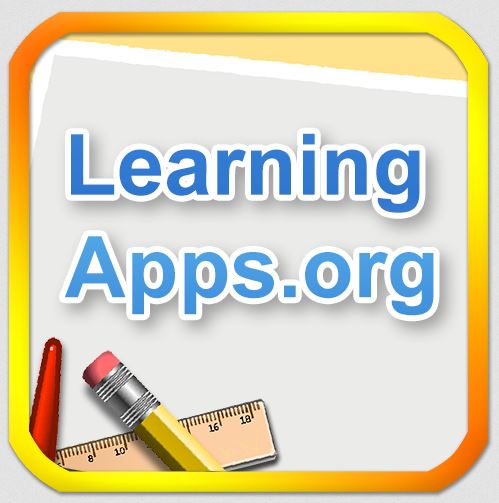 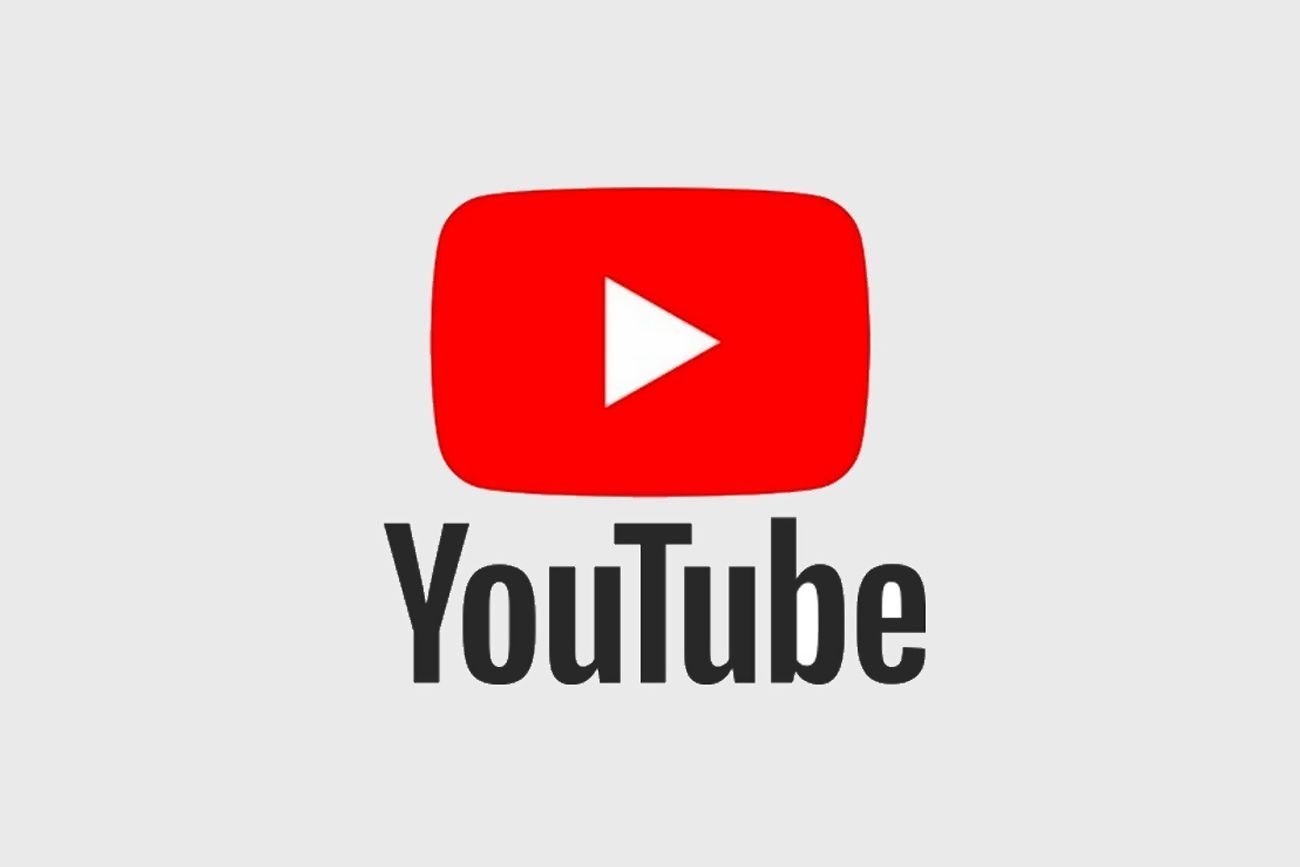 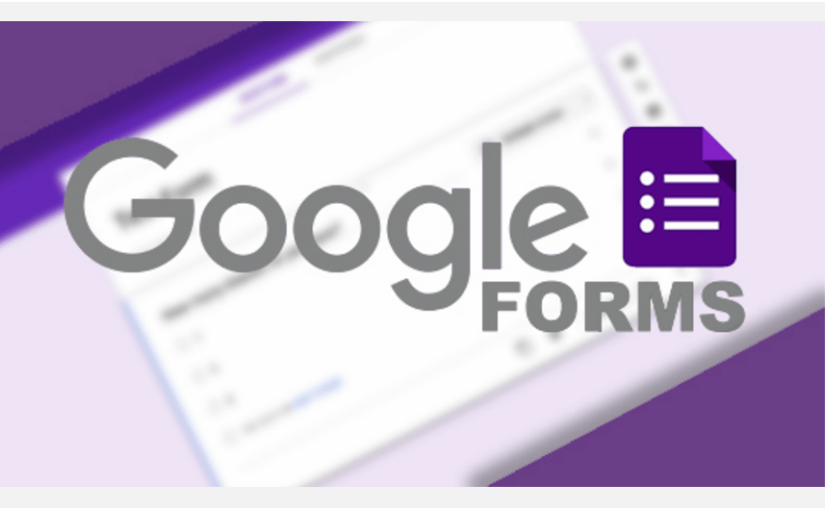 https://learningapps.org/Создание мультимедийных интерактивных упражнений
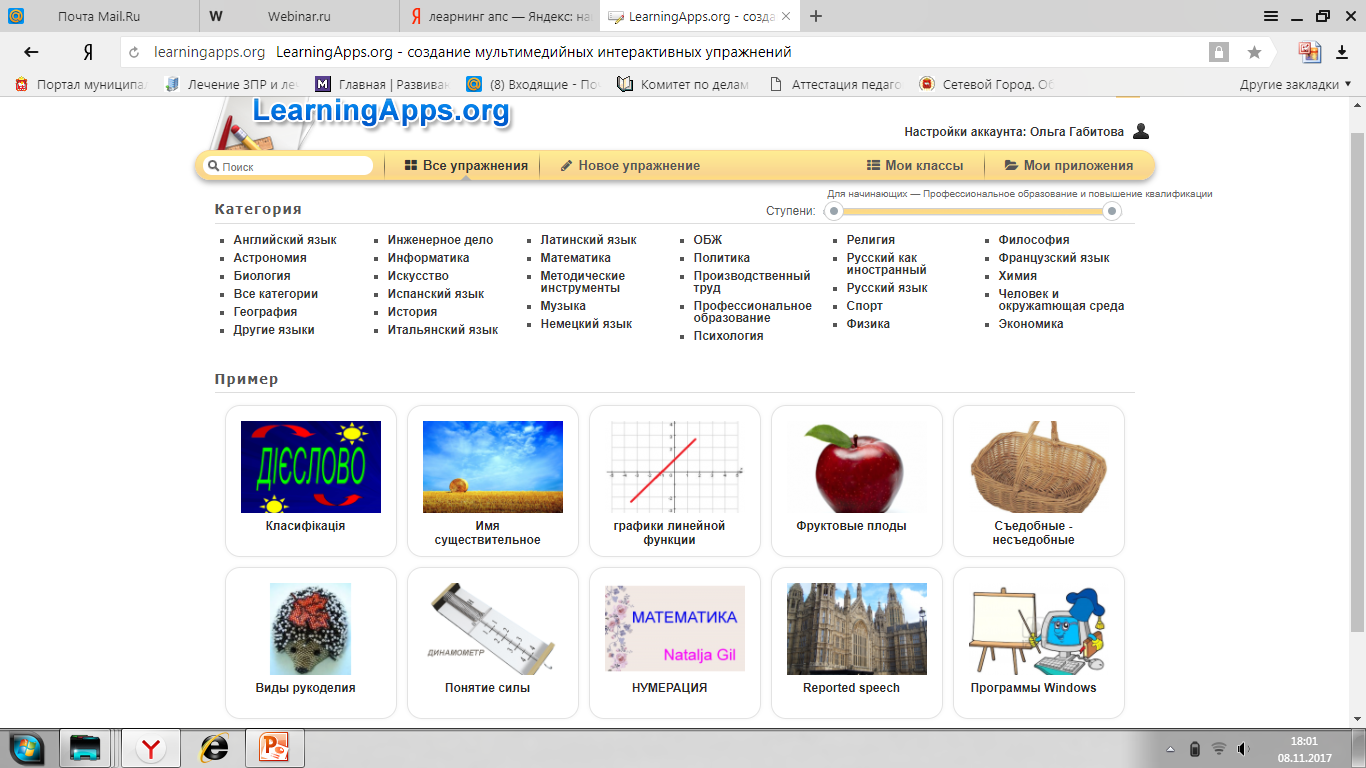 Создание аккаунтов учеников
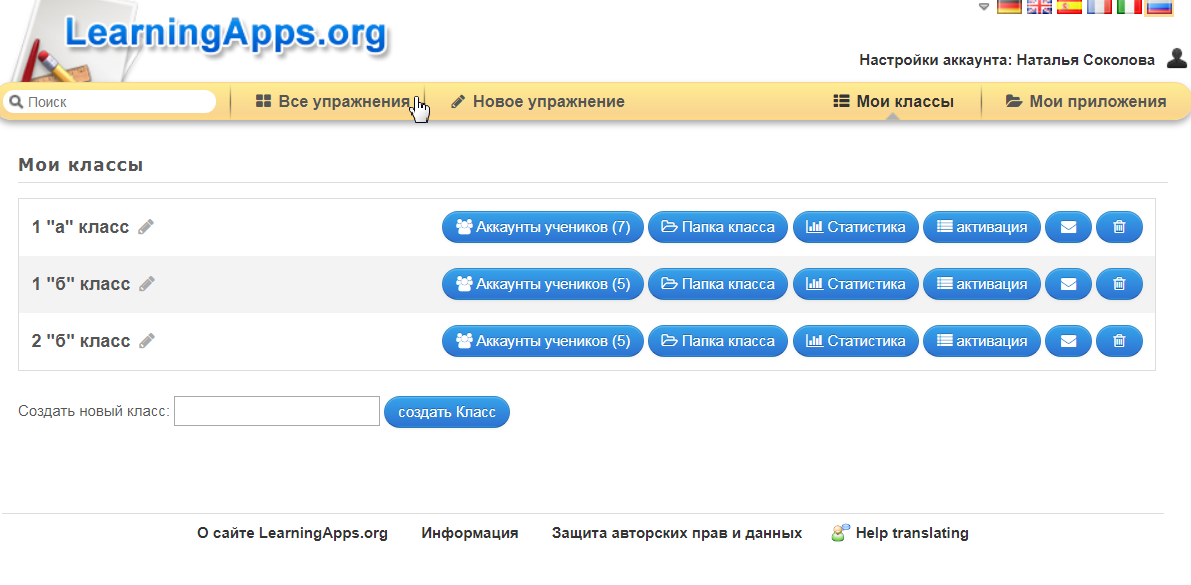 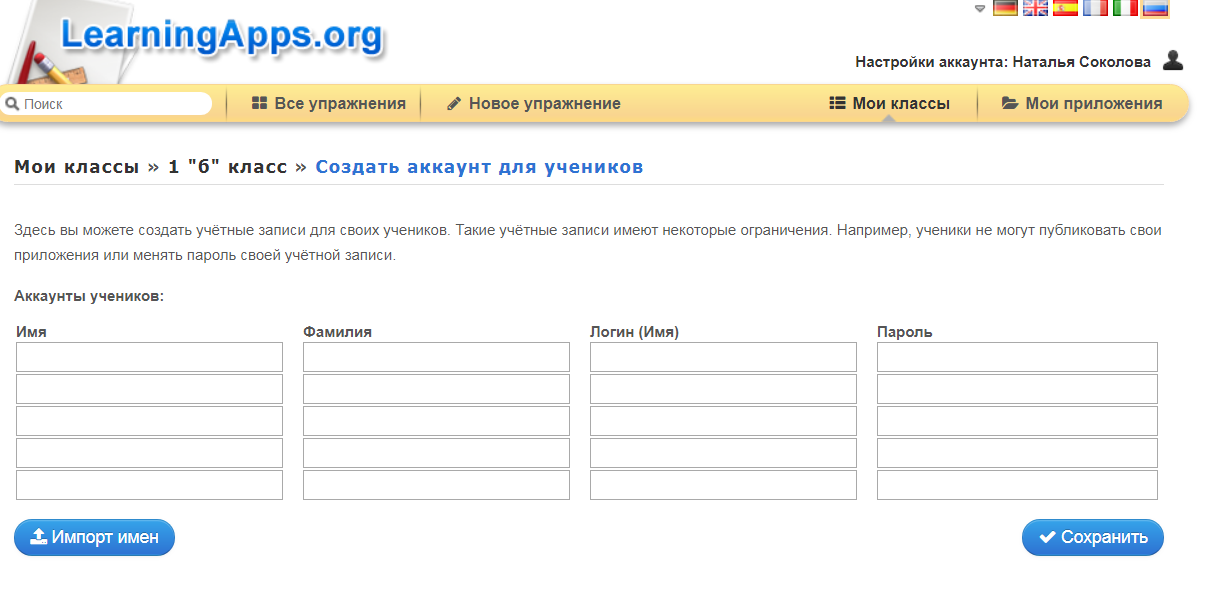 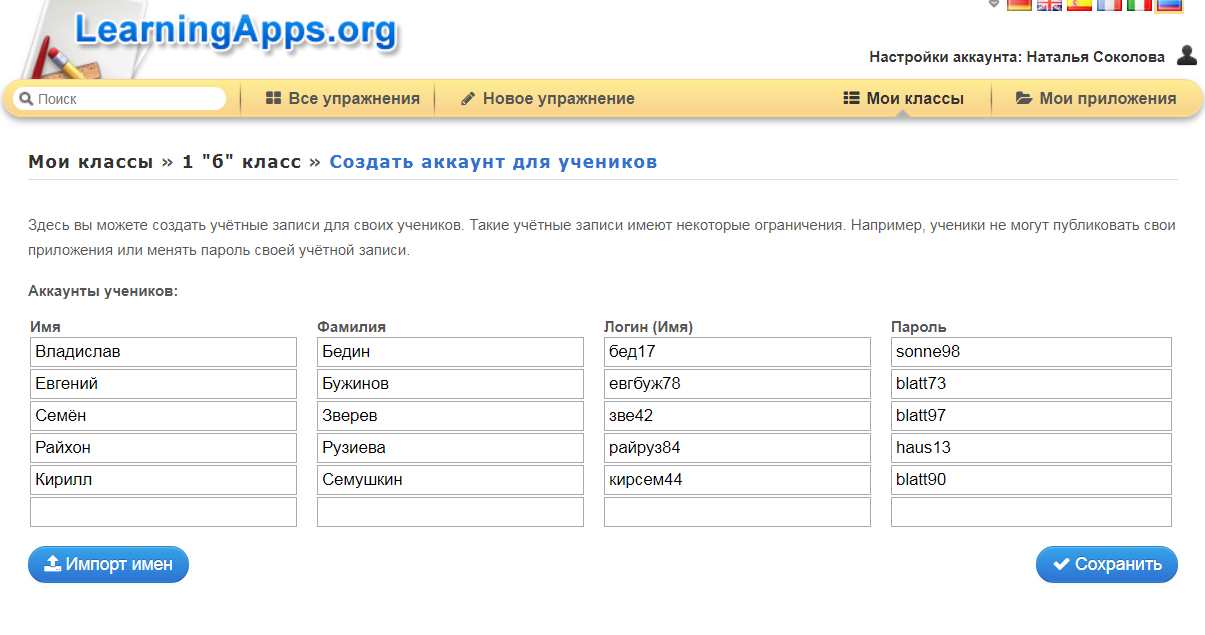 Генератор логина и пароля
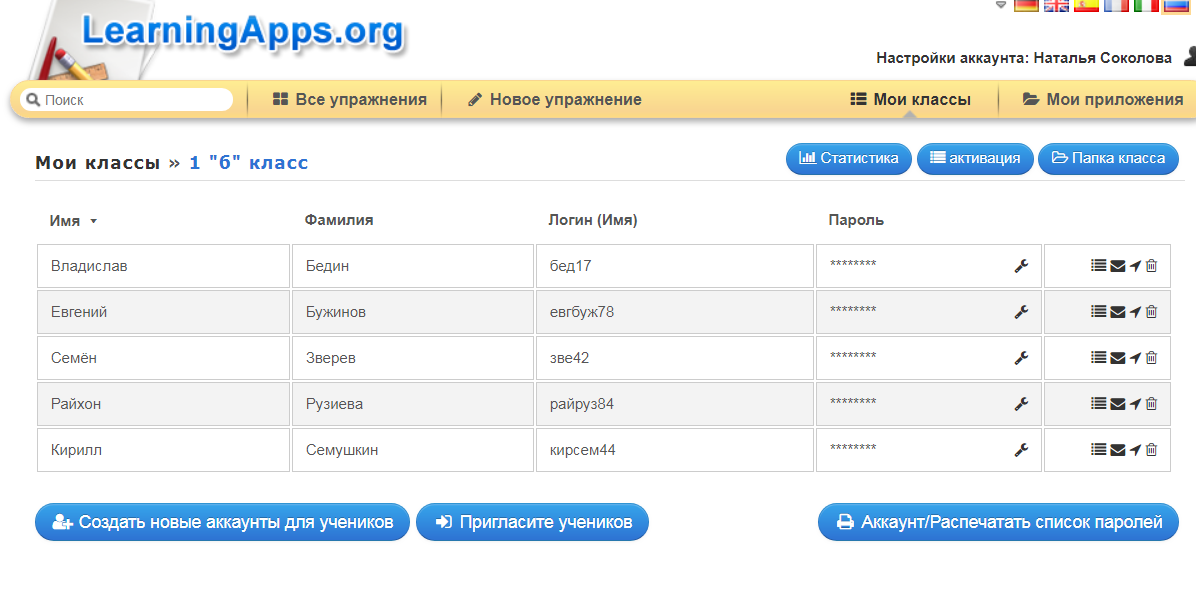 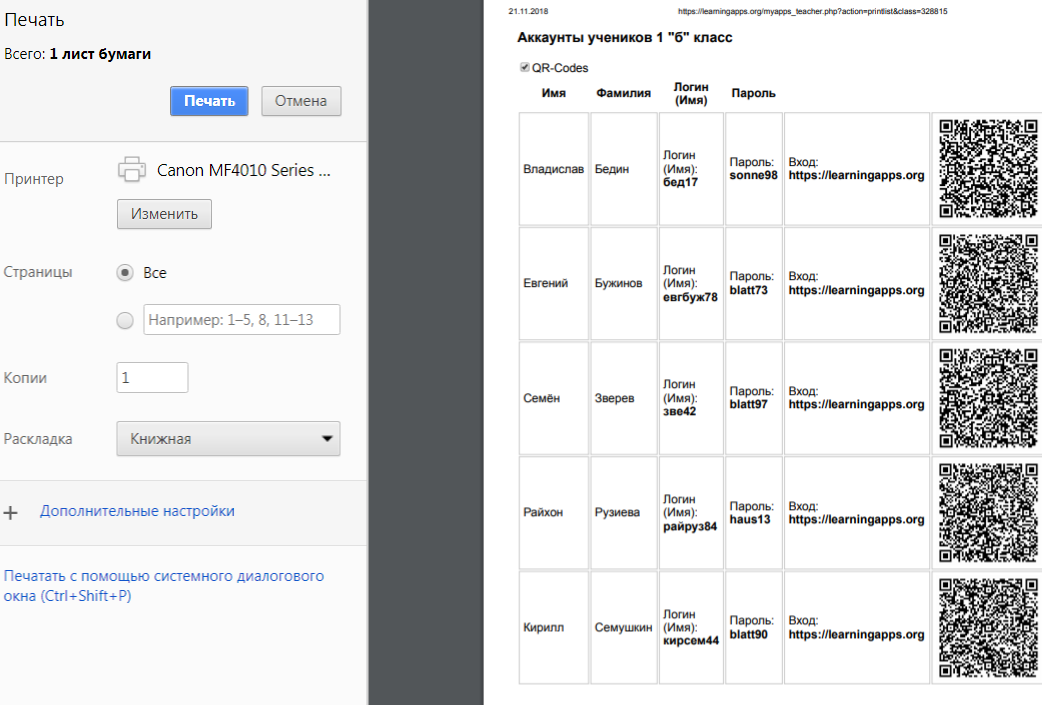 Папки класса
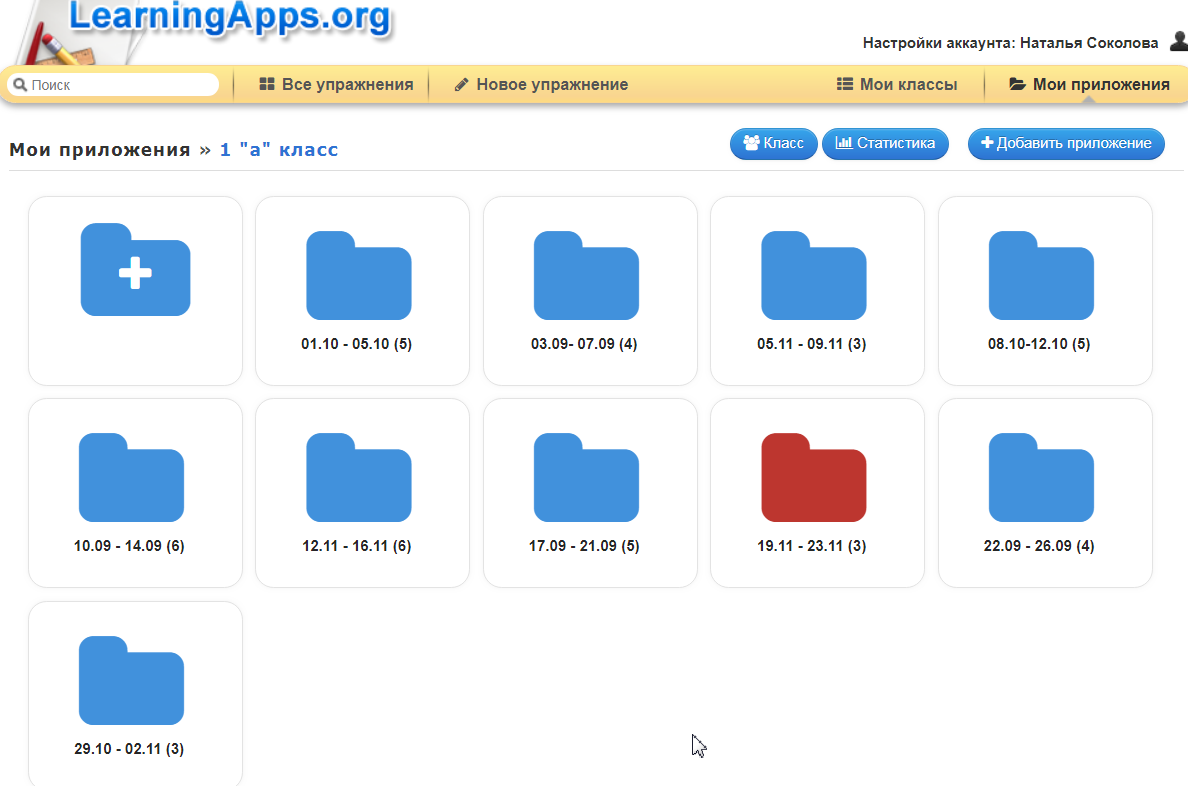 Google-формы как ресурс для дистанционного контроля знаний
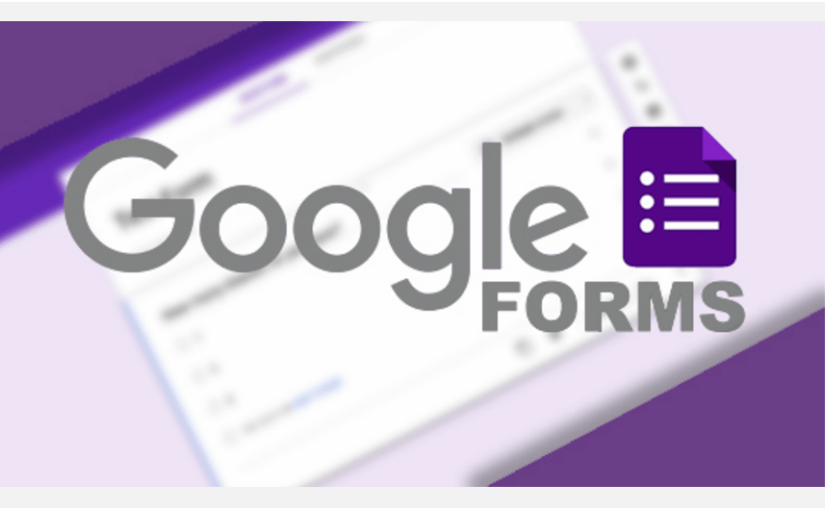 Google диск
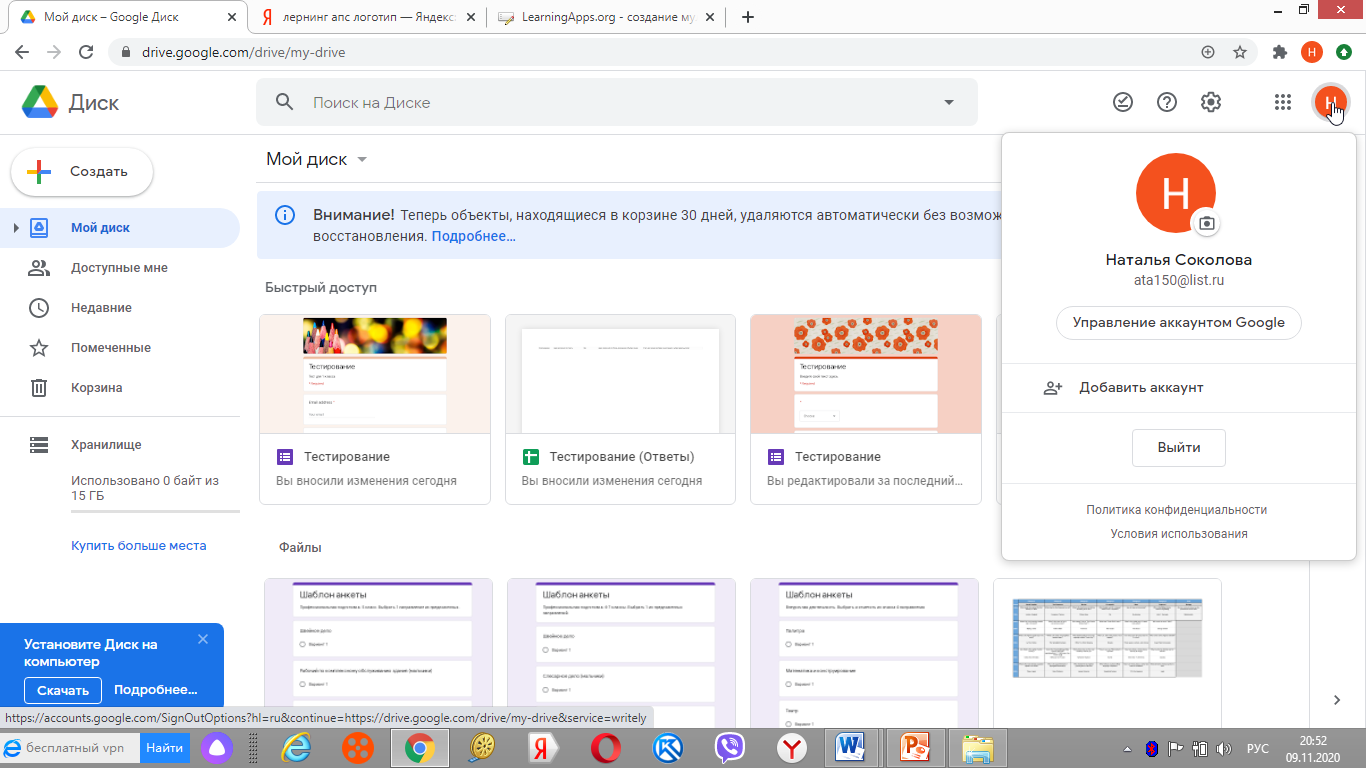 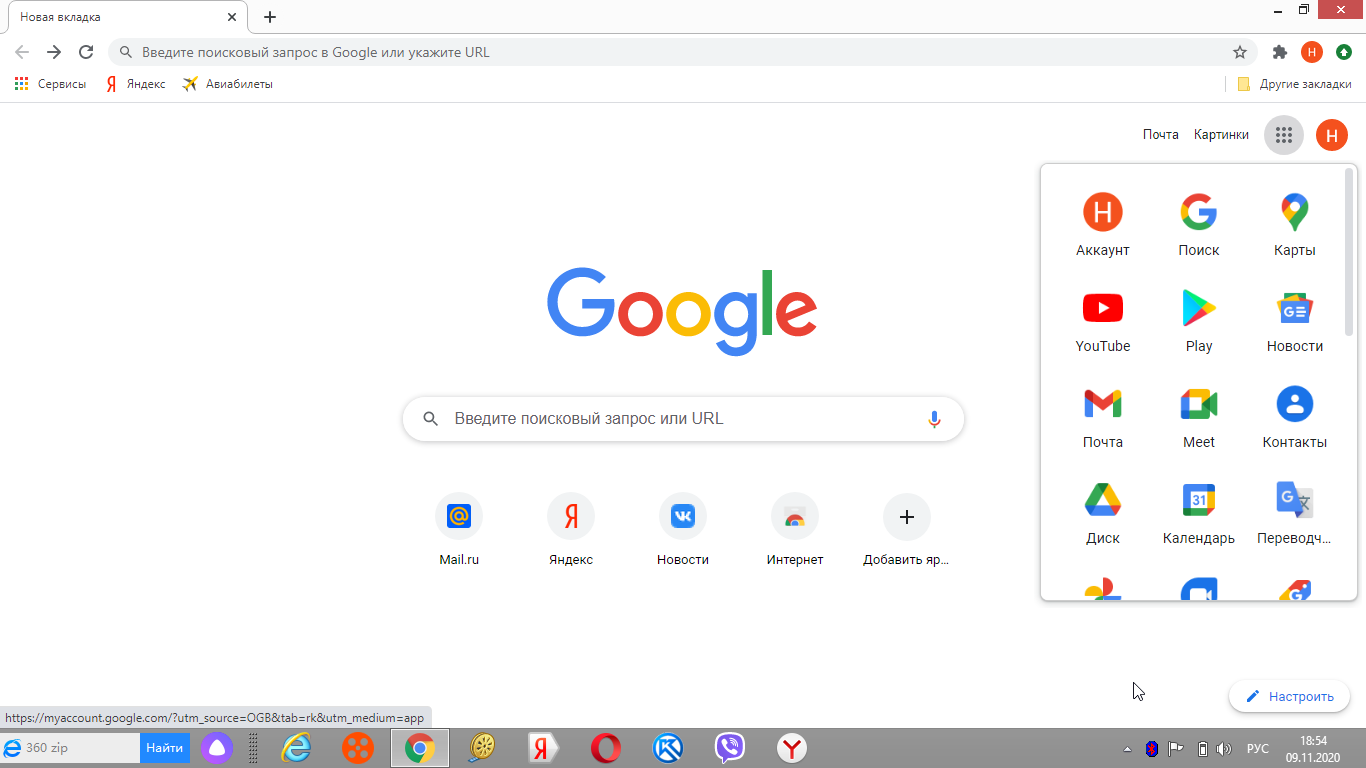 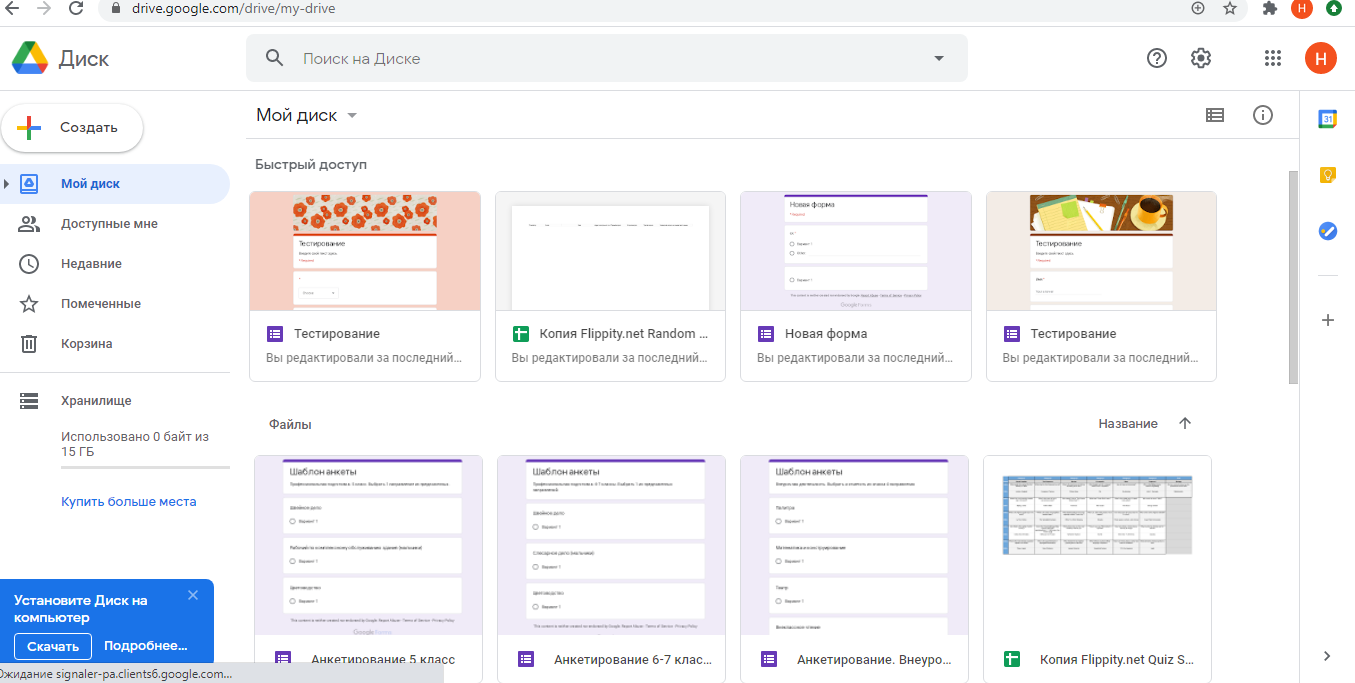 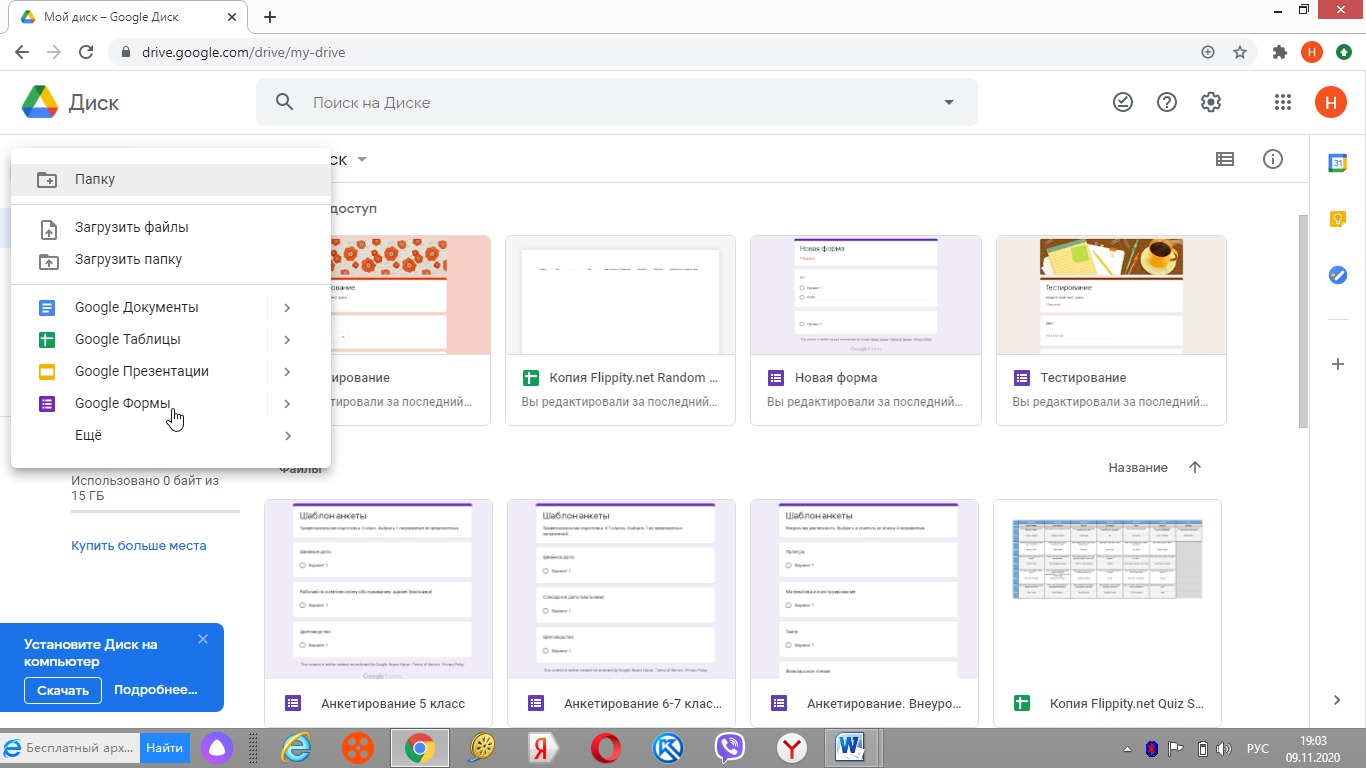 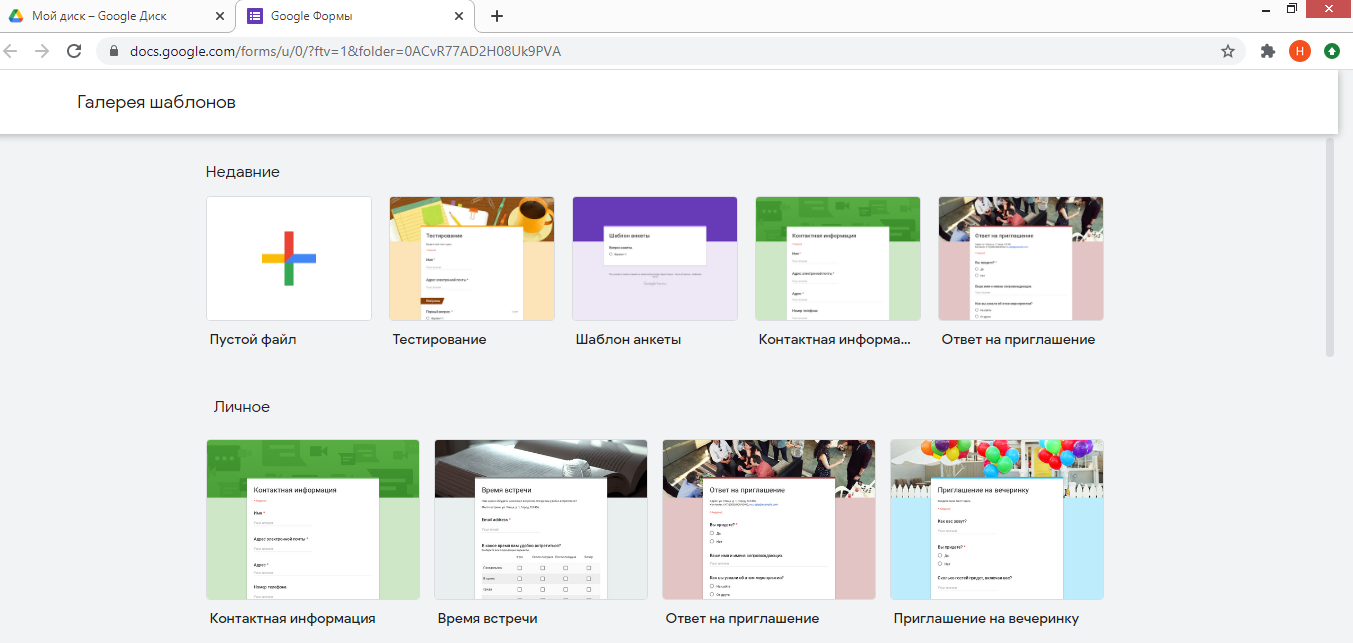 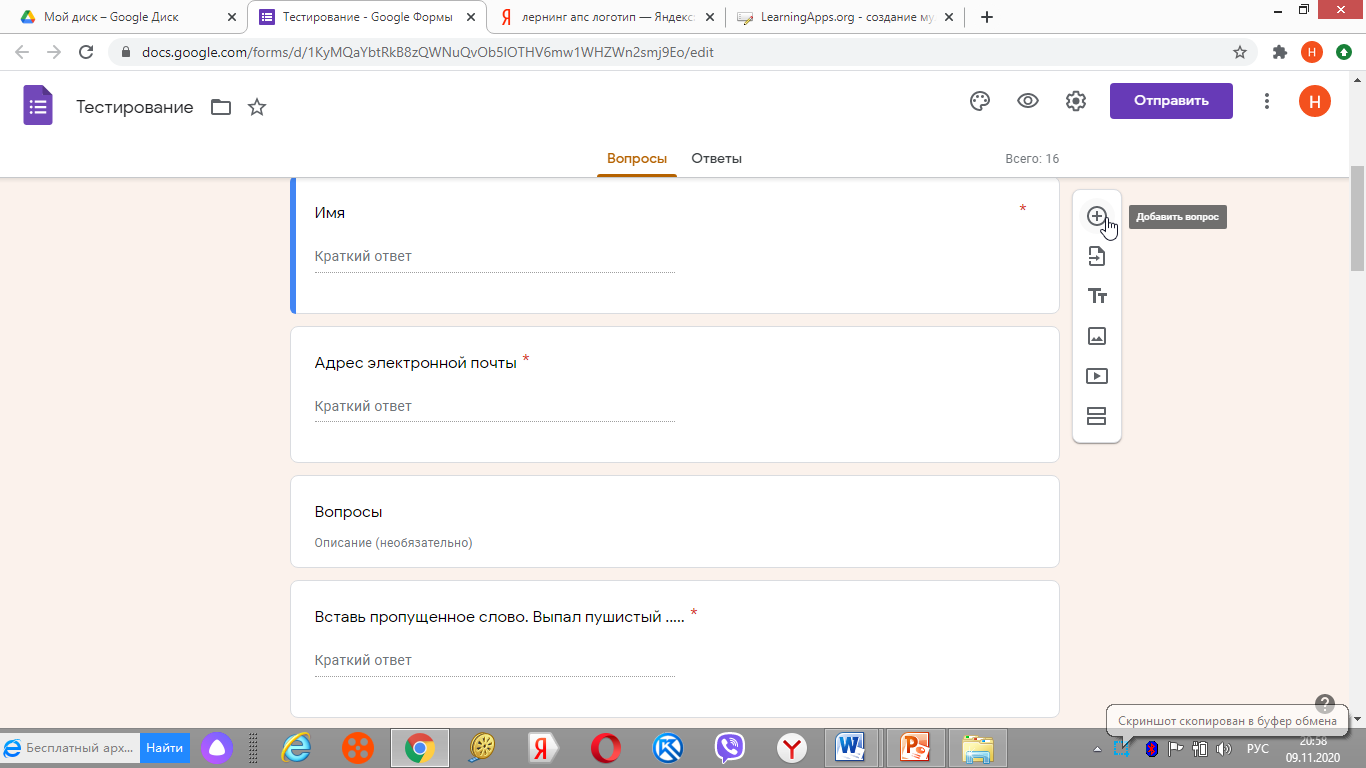 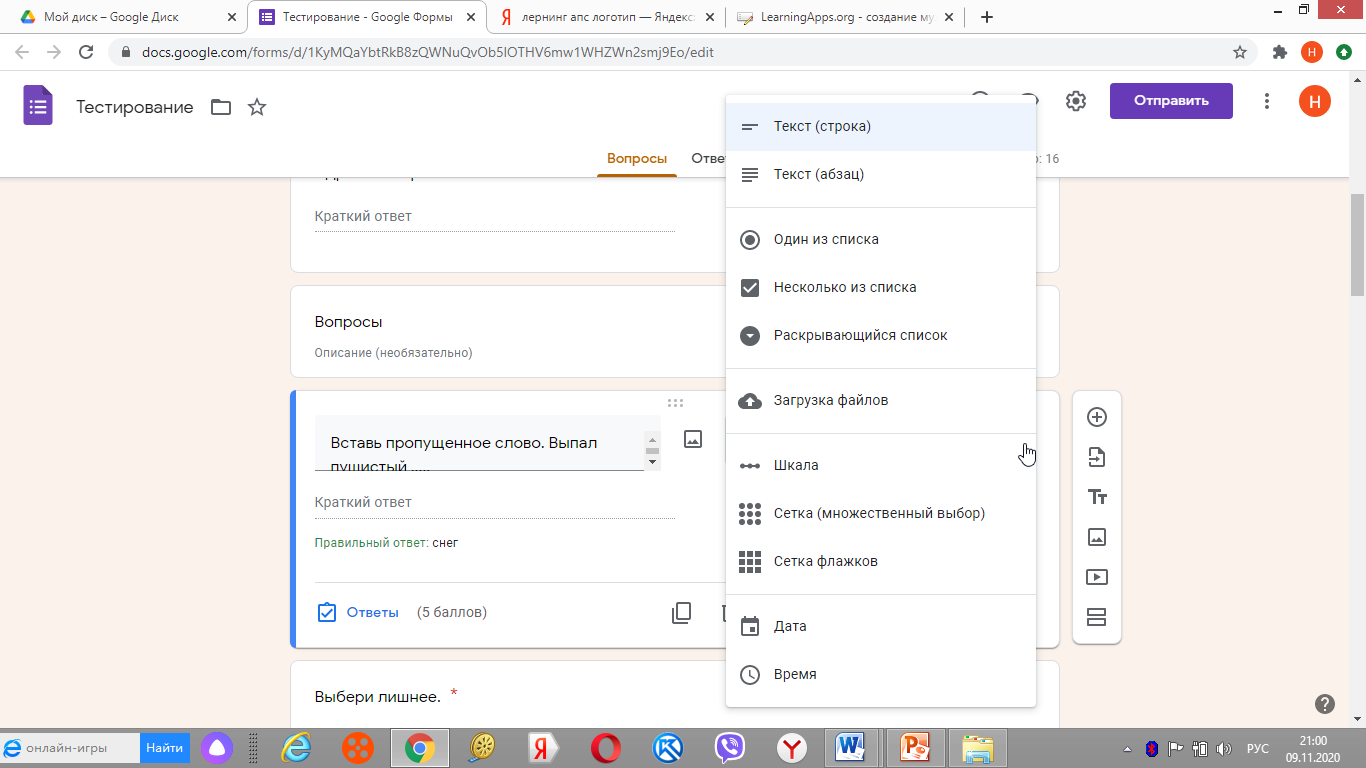 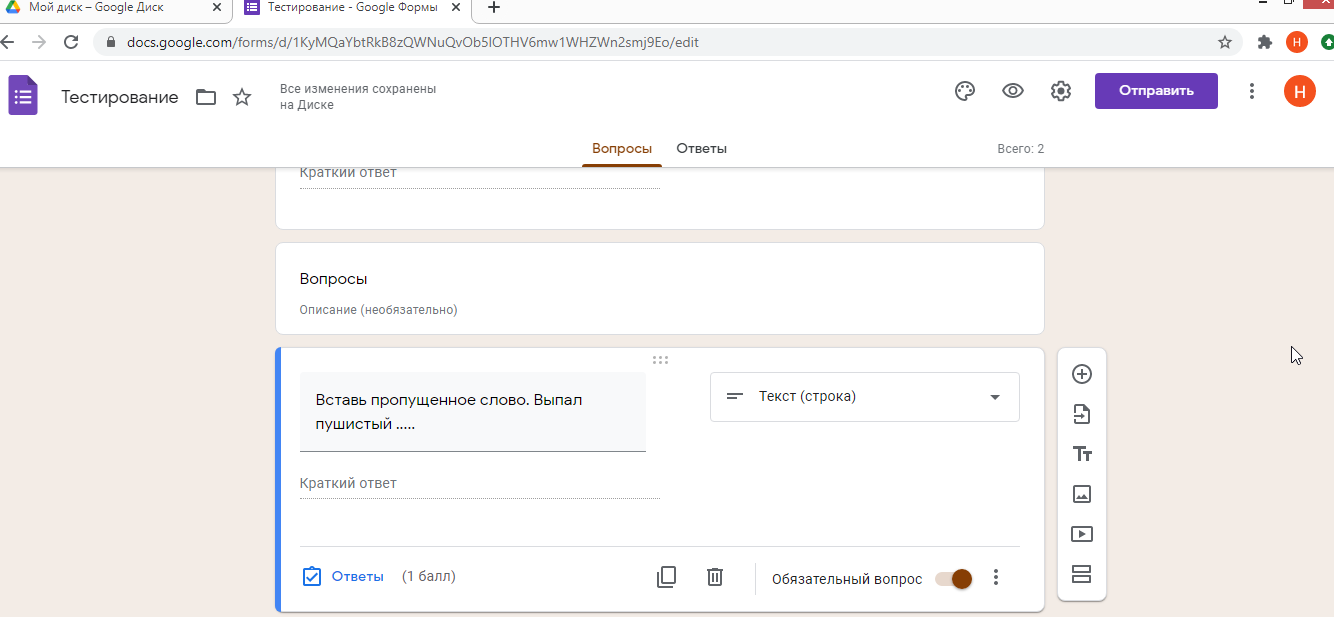 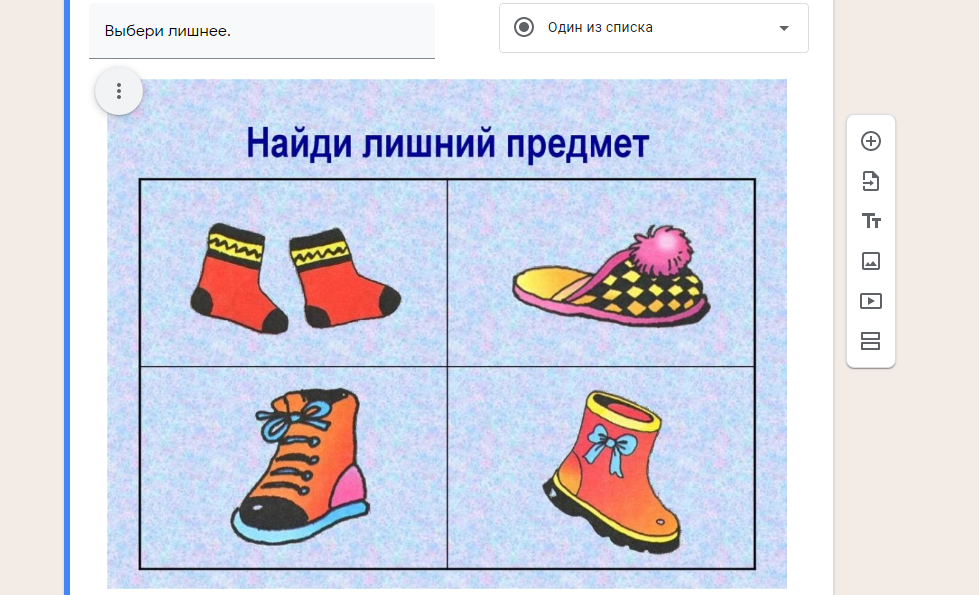 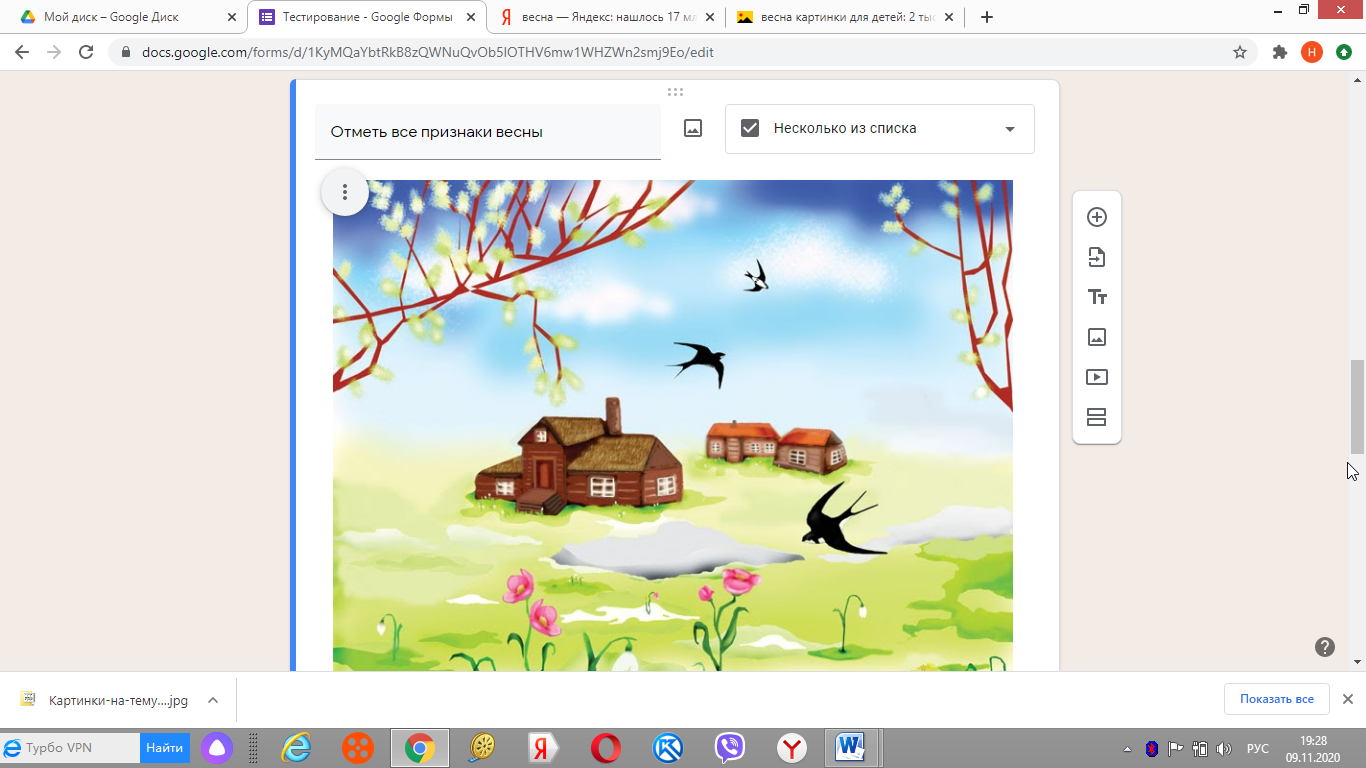 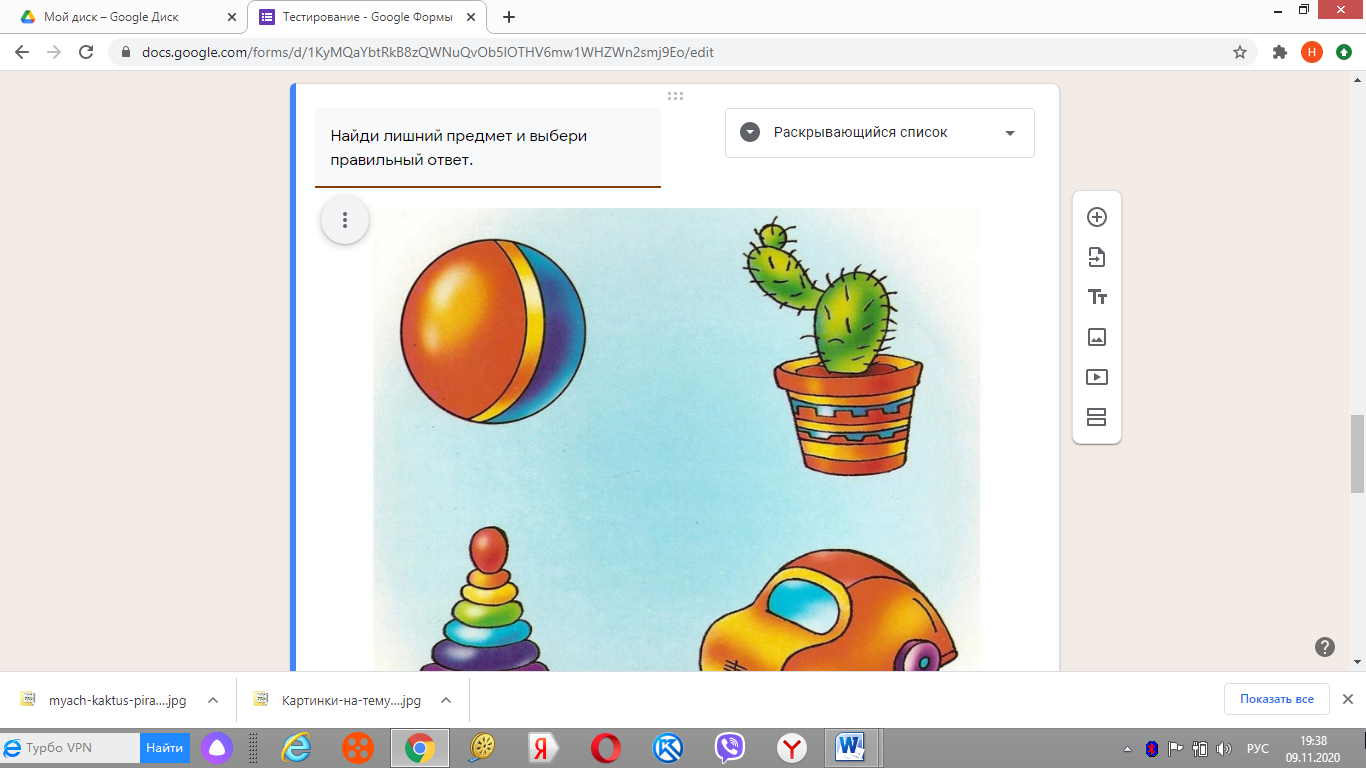 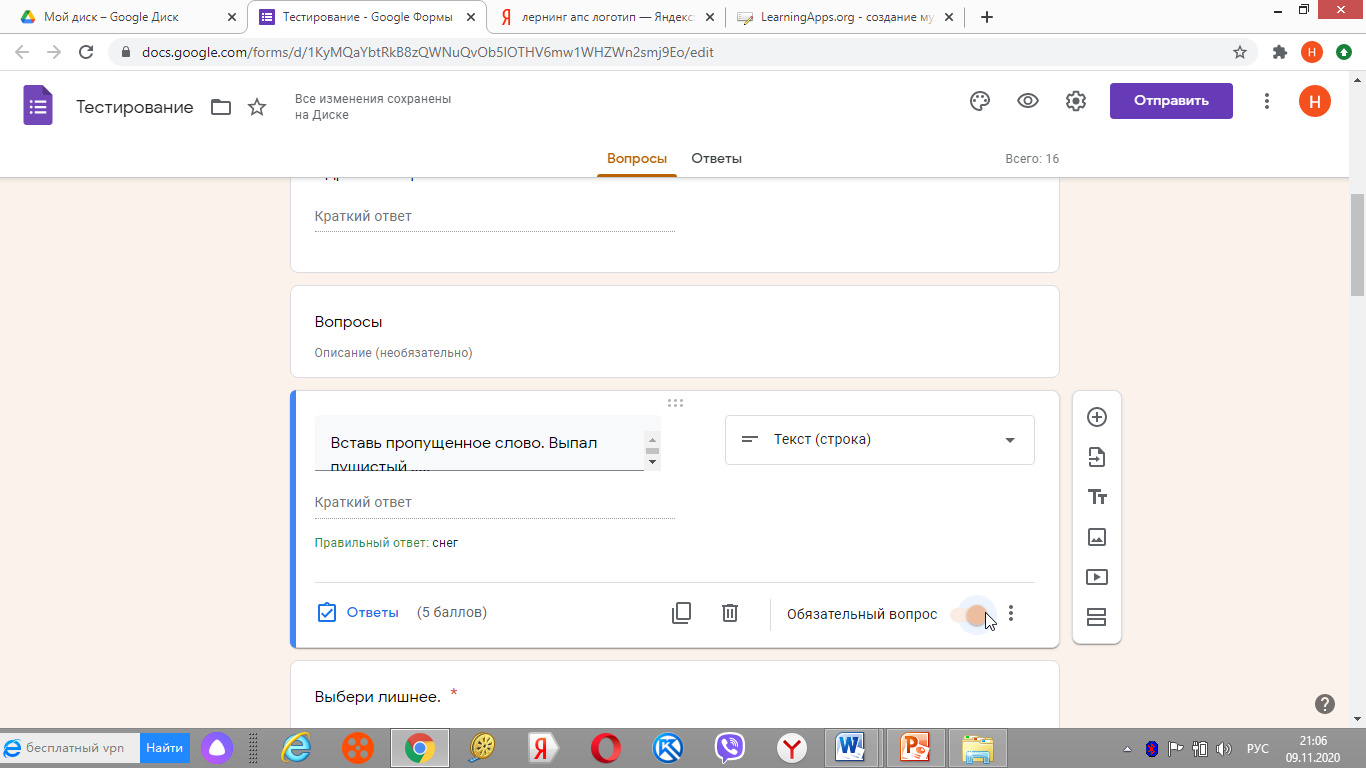 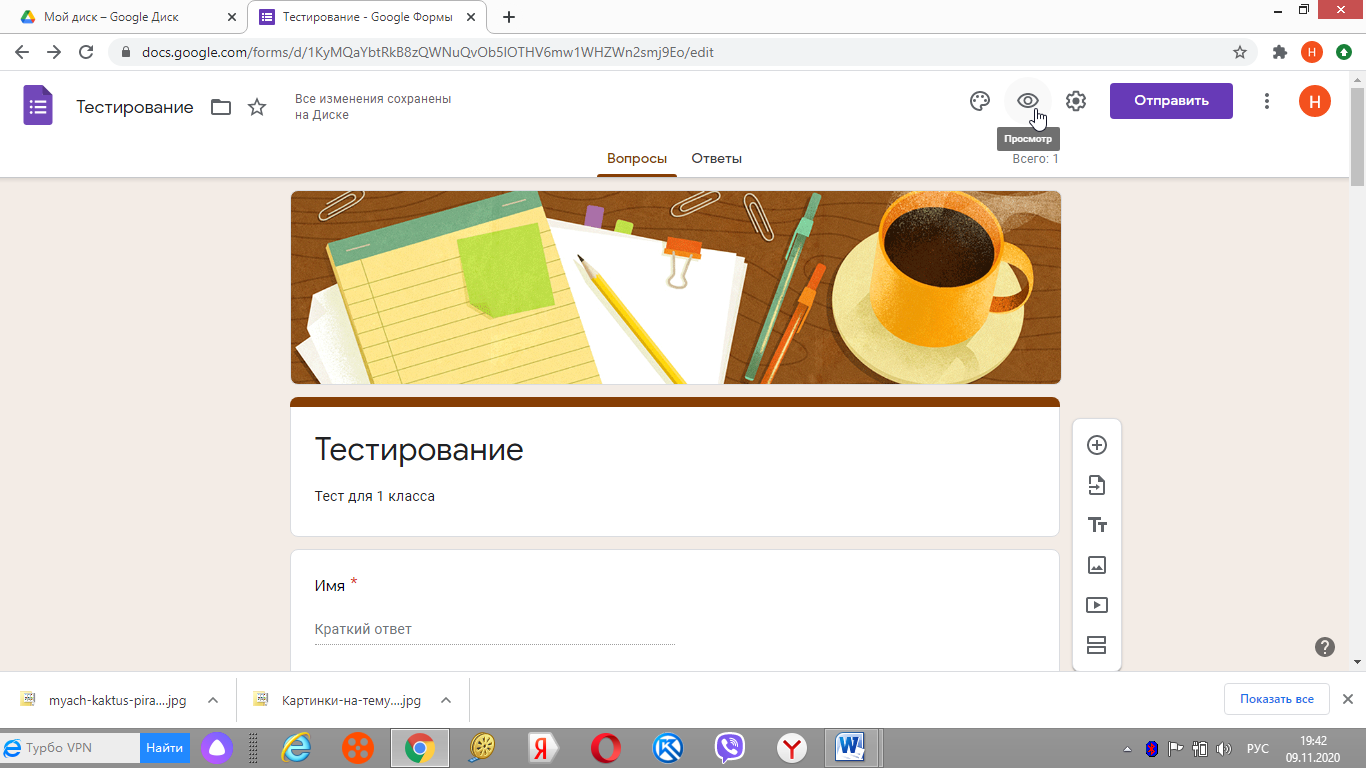 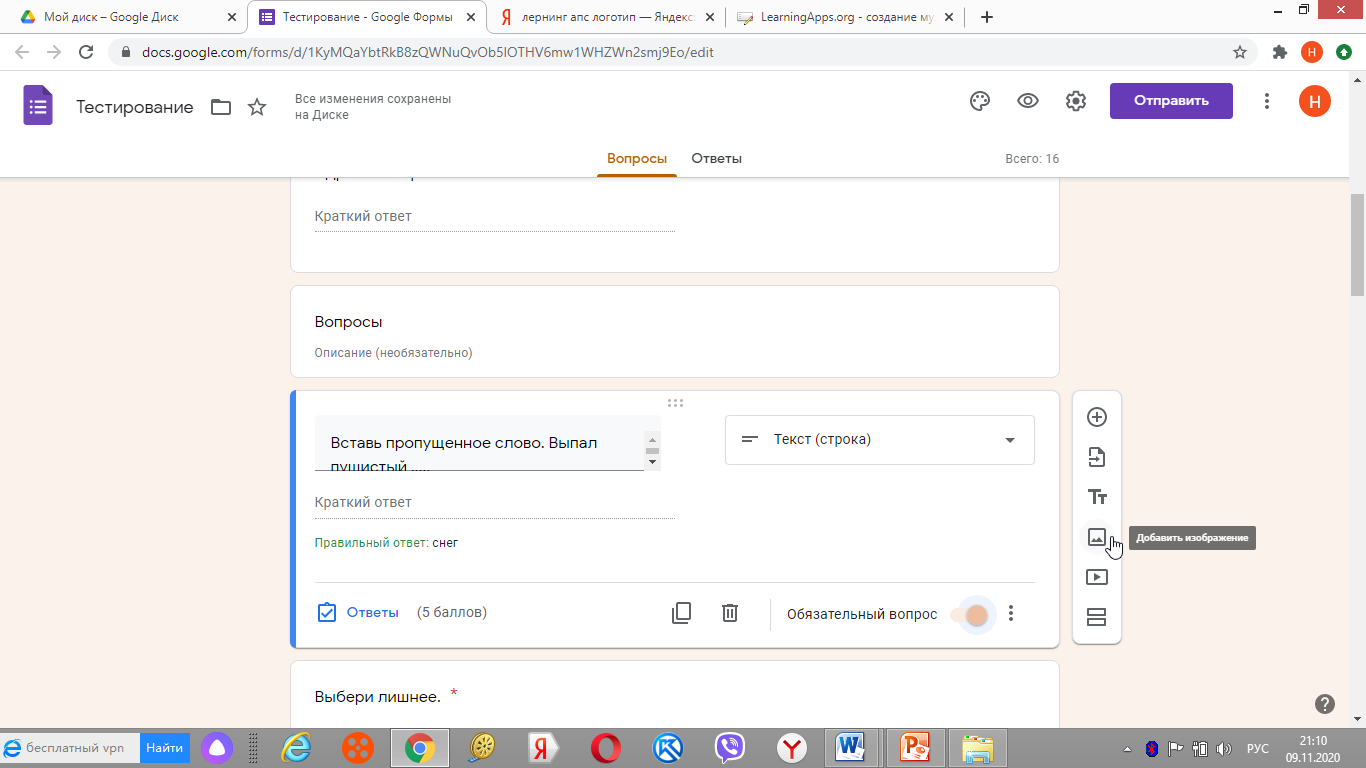 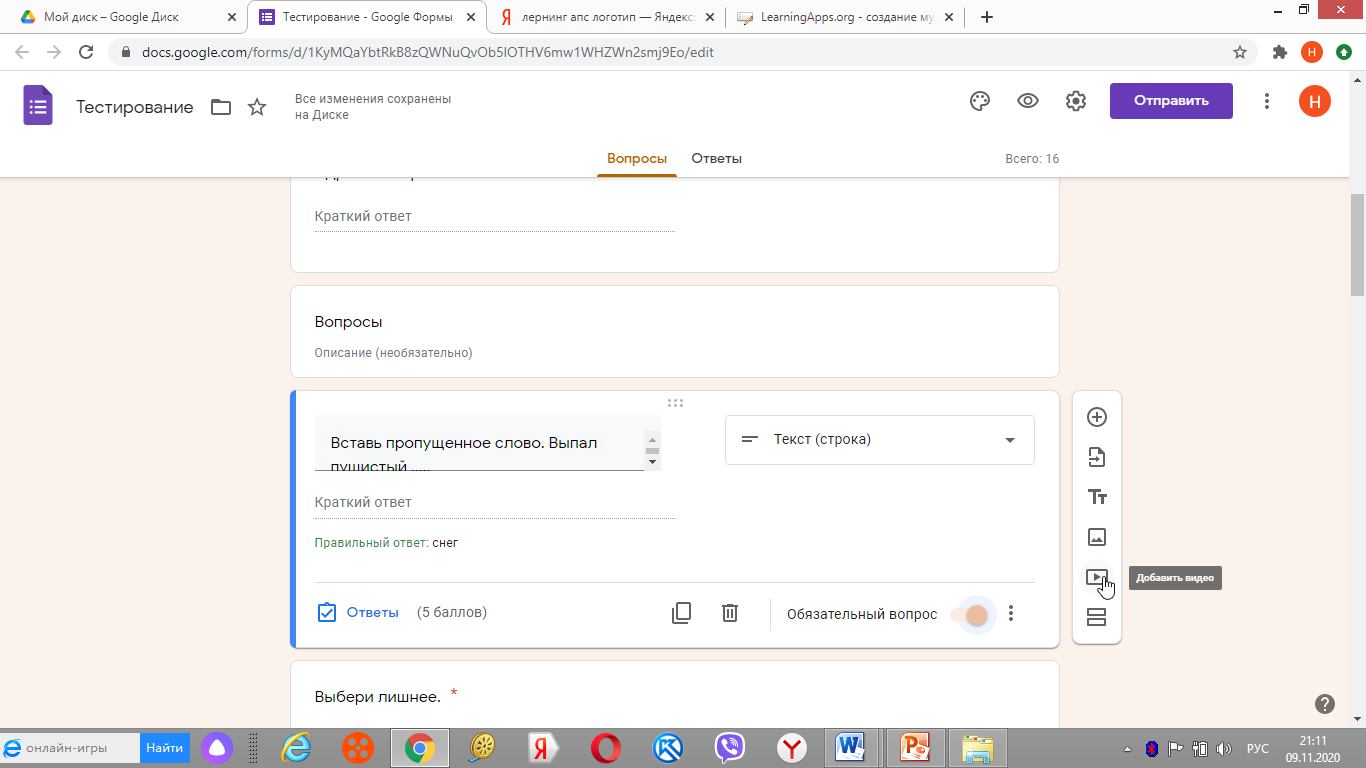 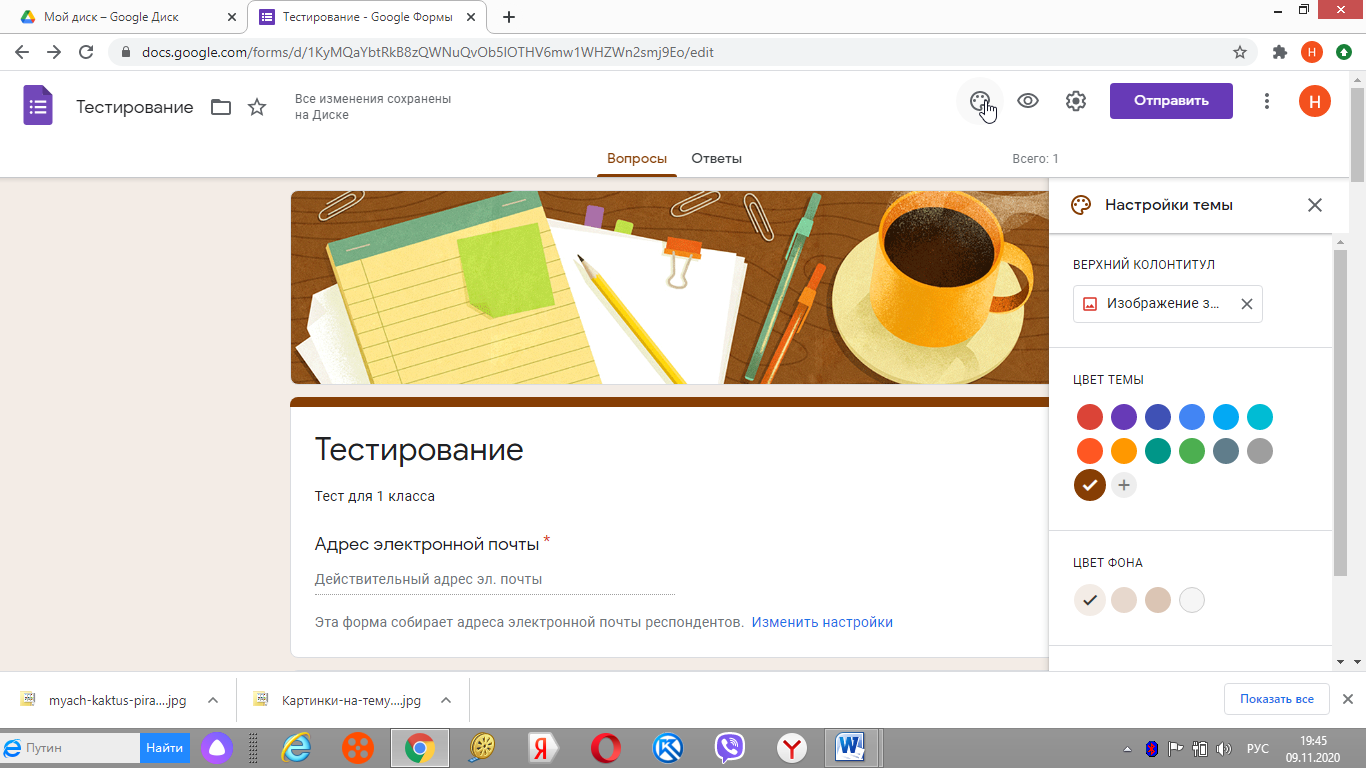 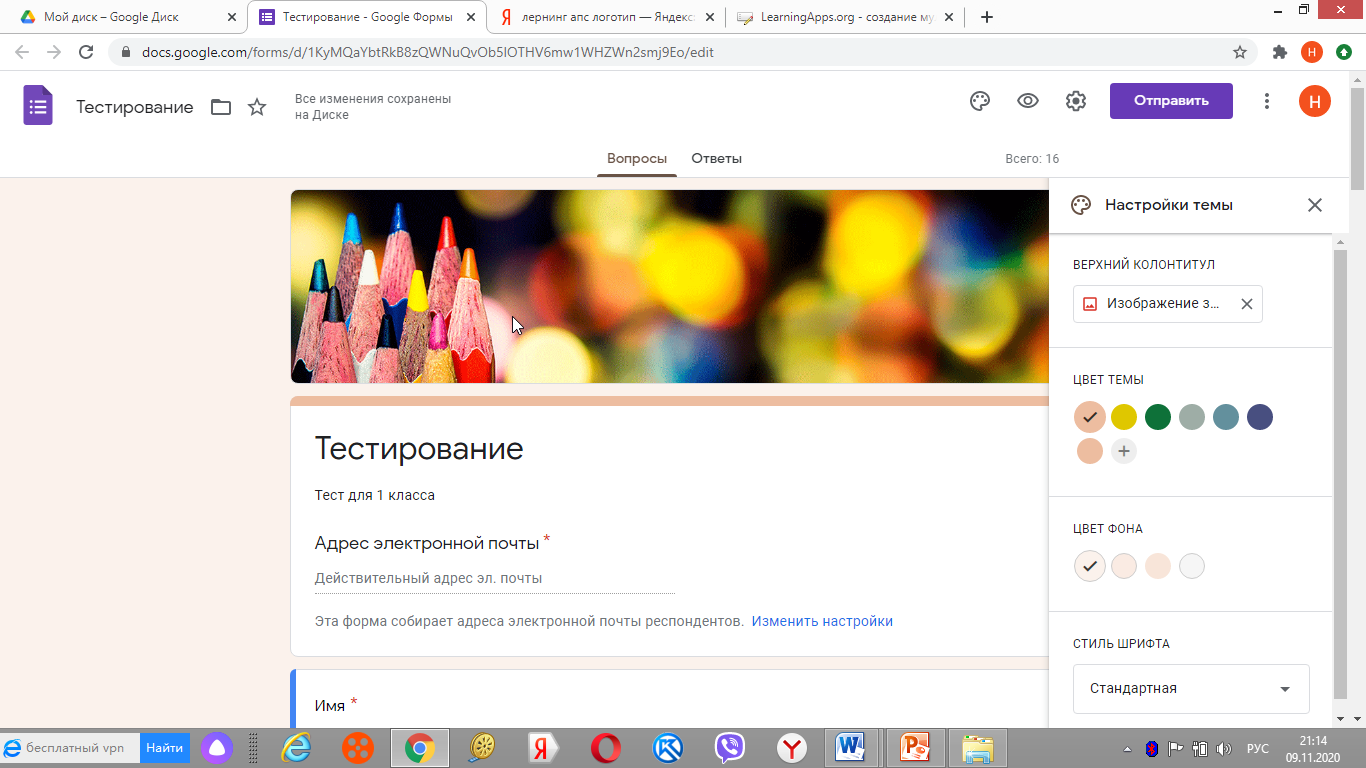 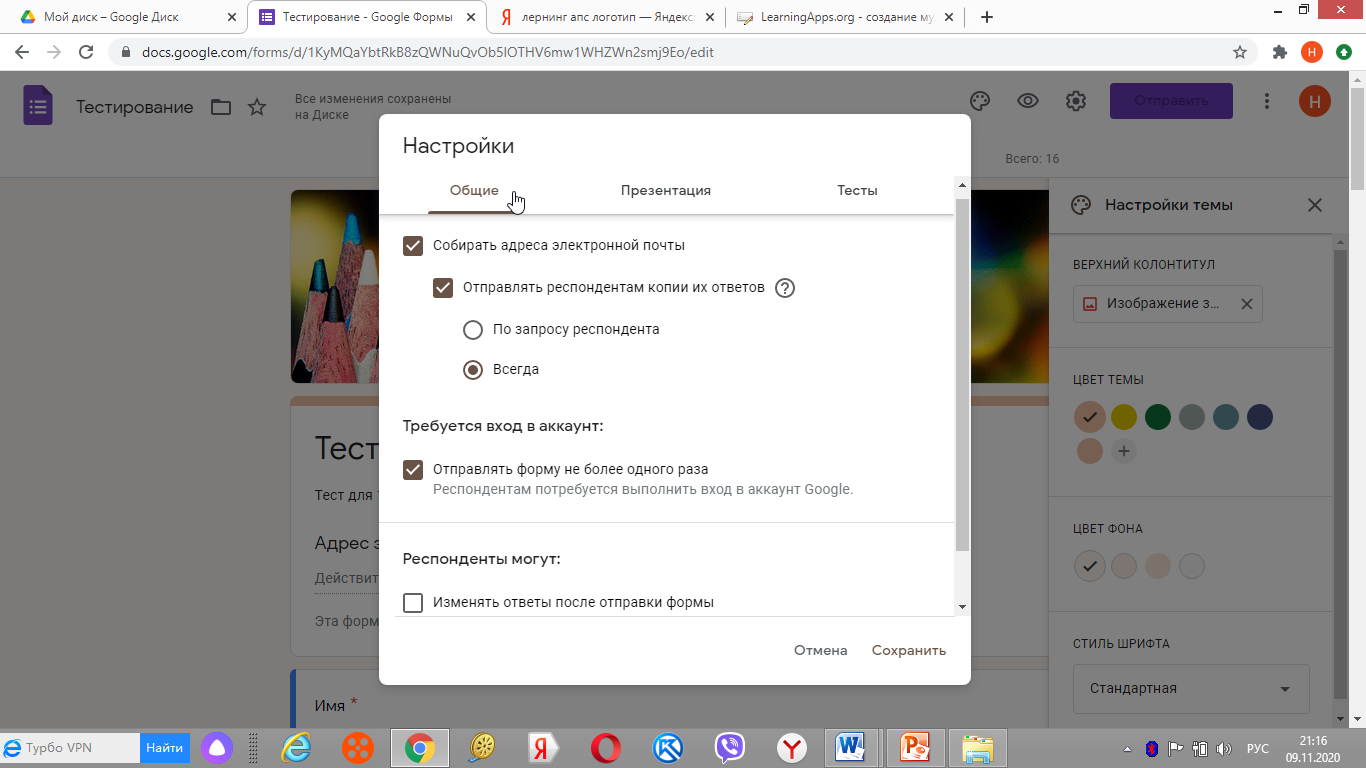 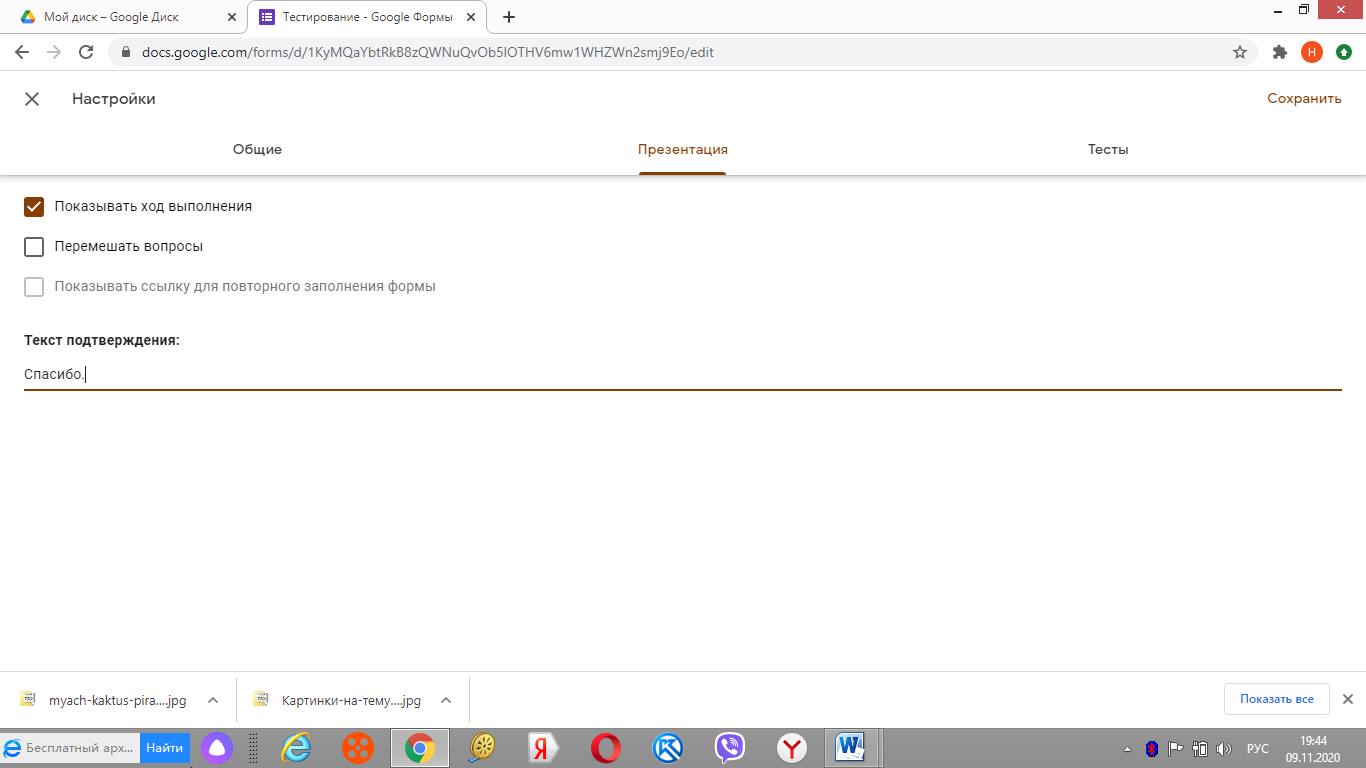 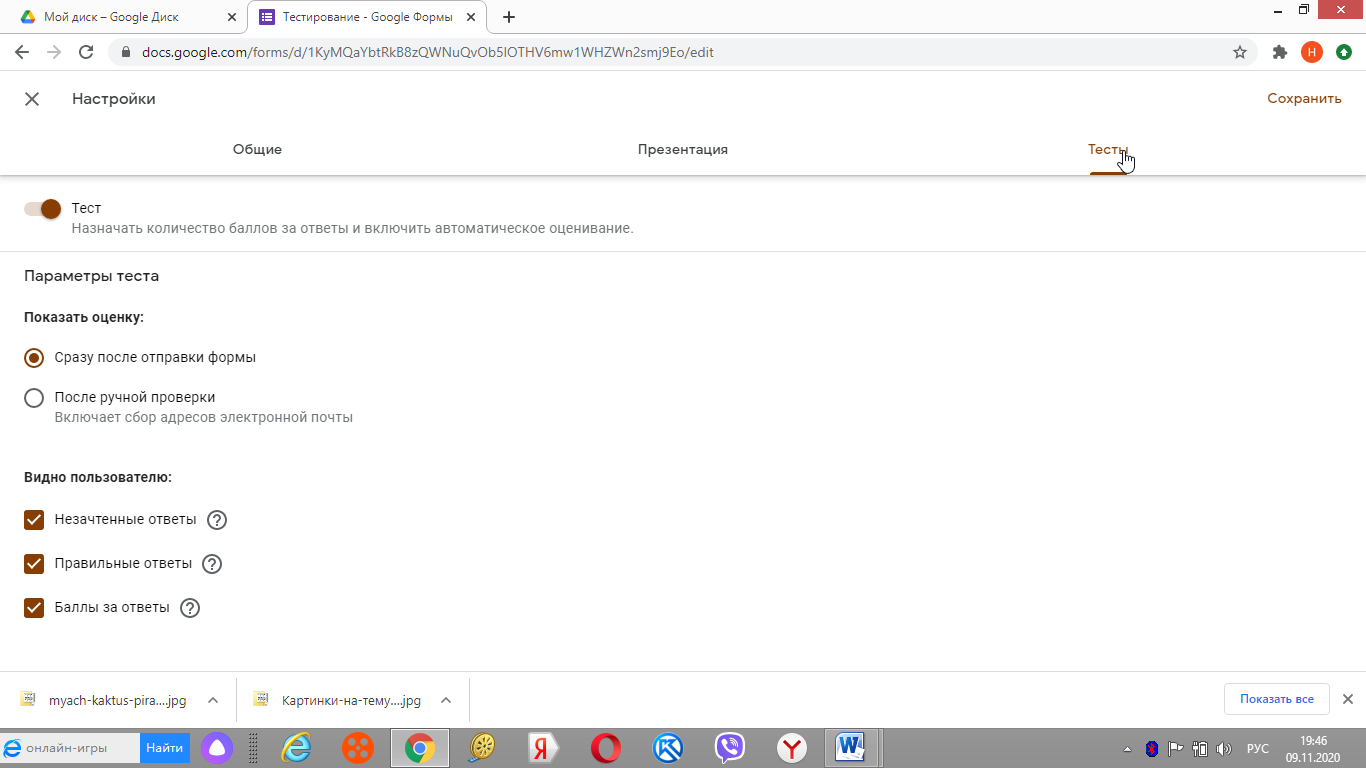 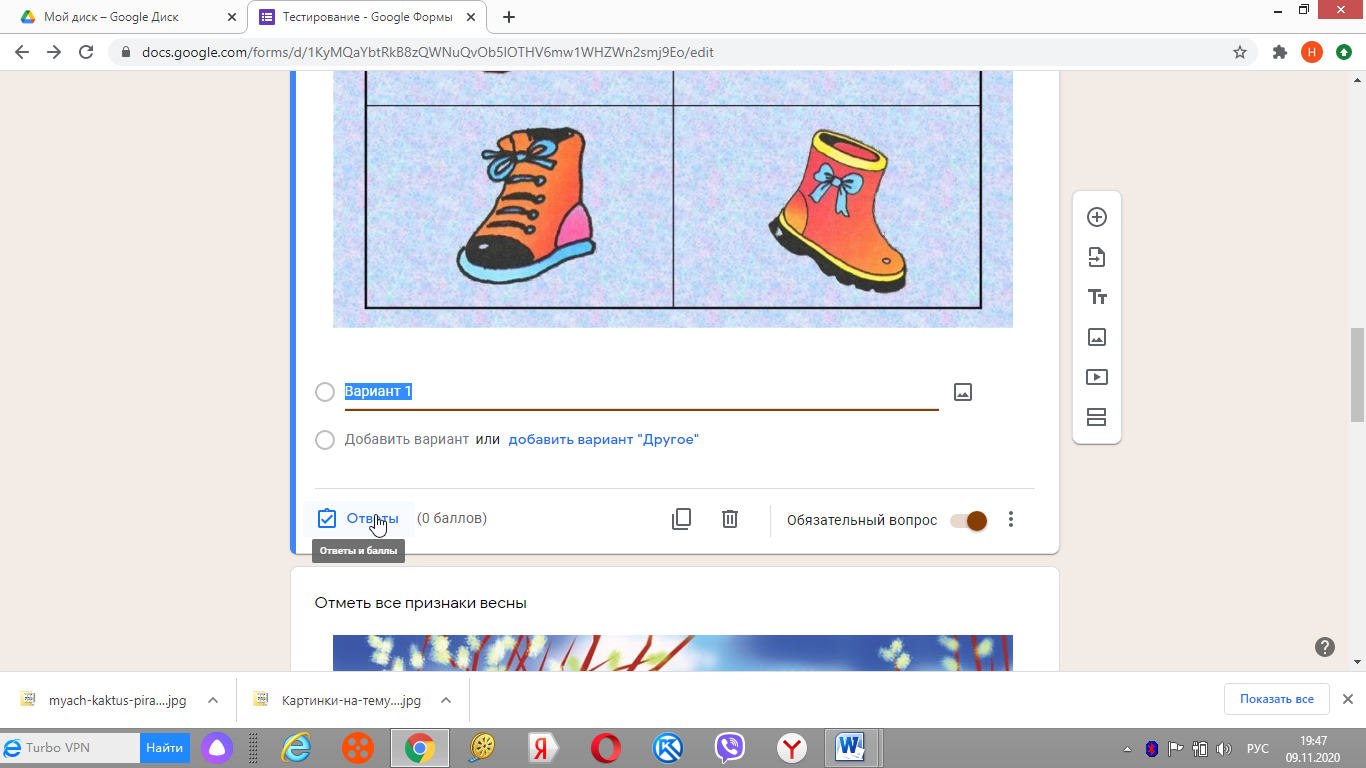 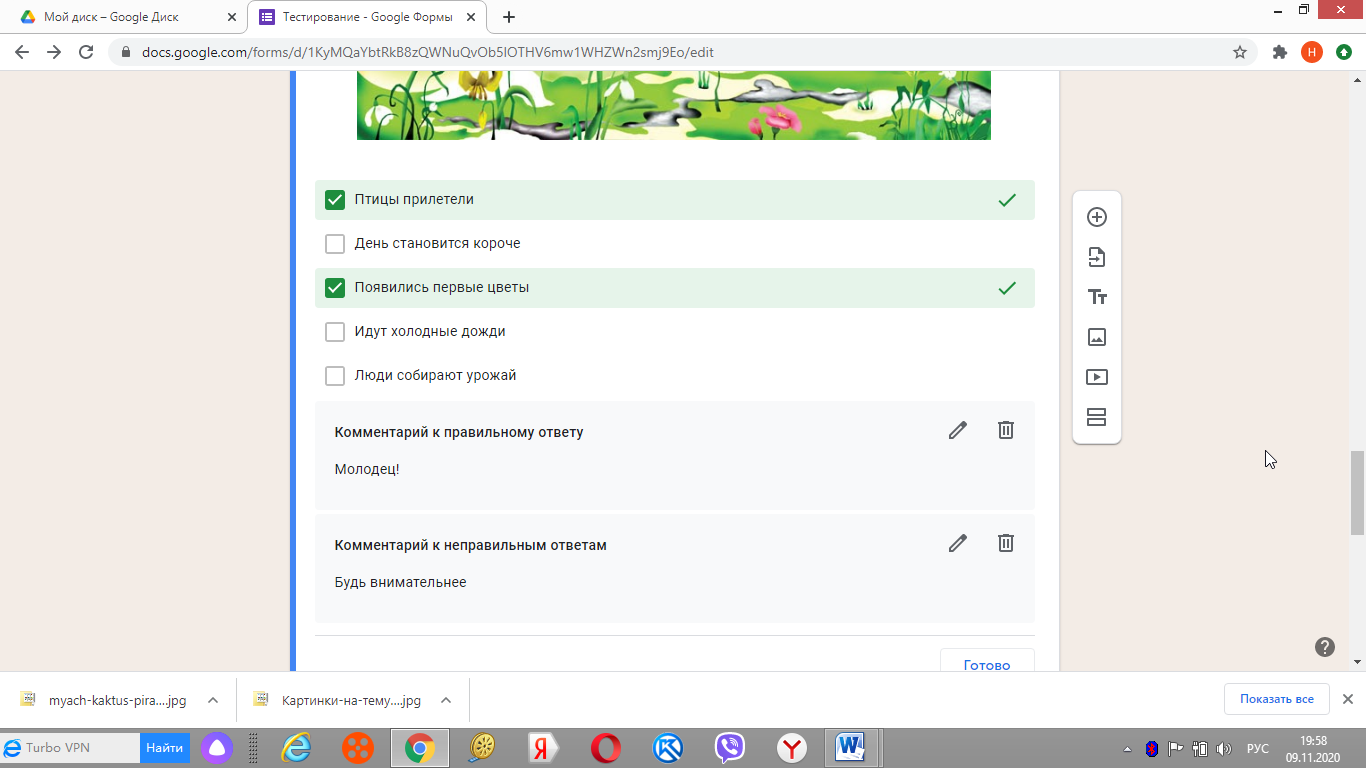 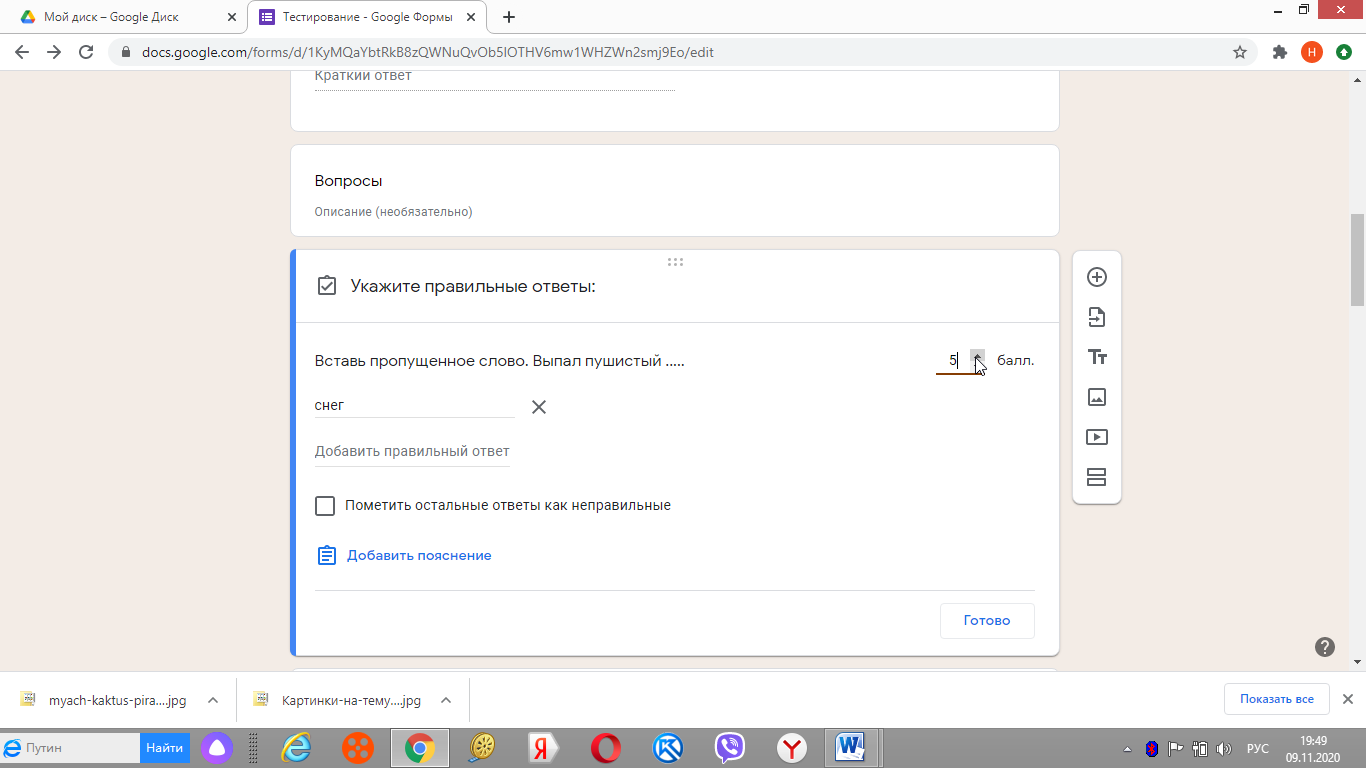 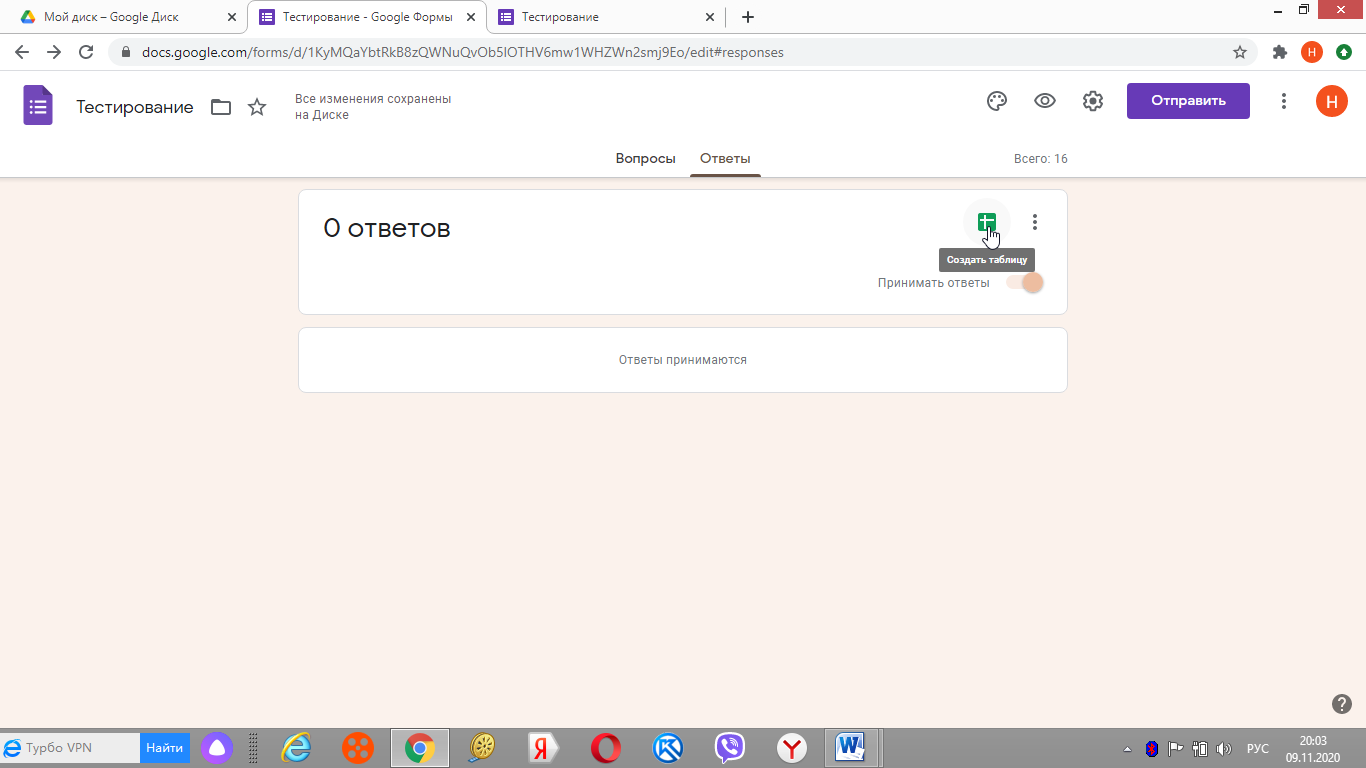 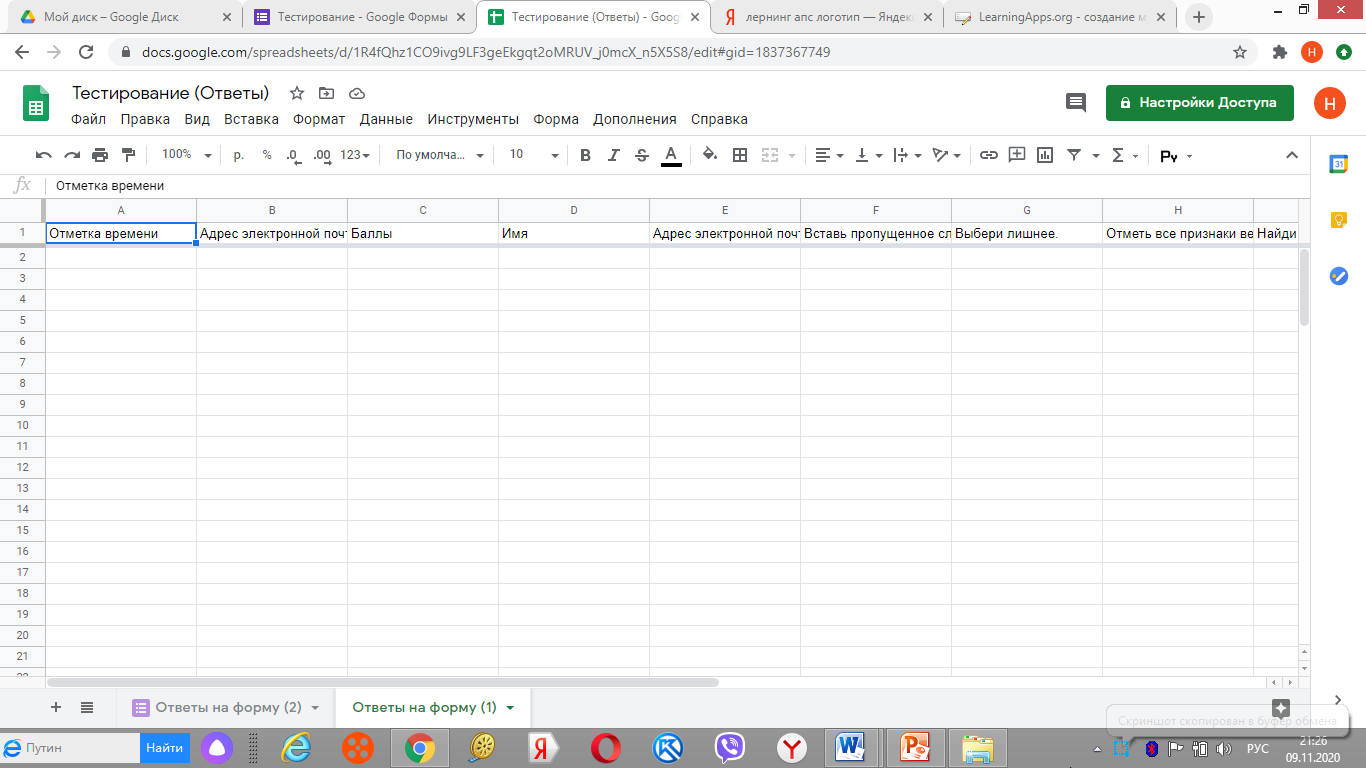 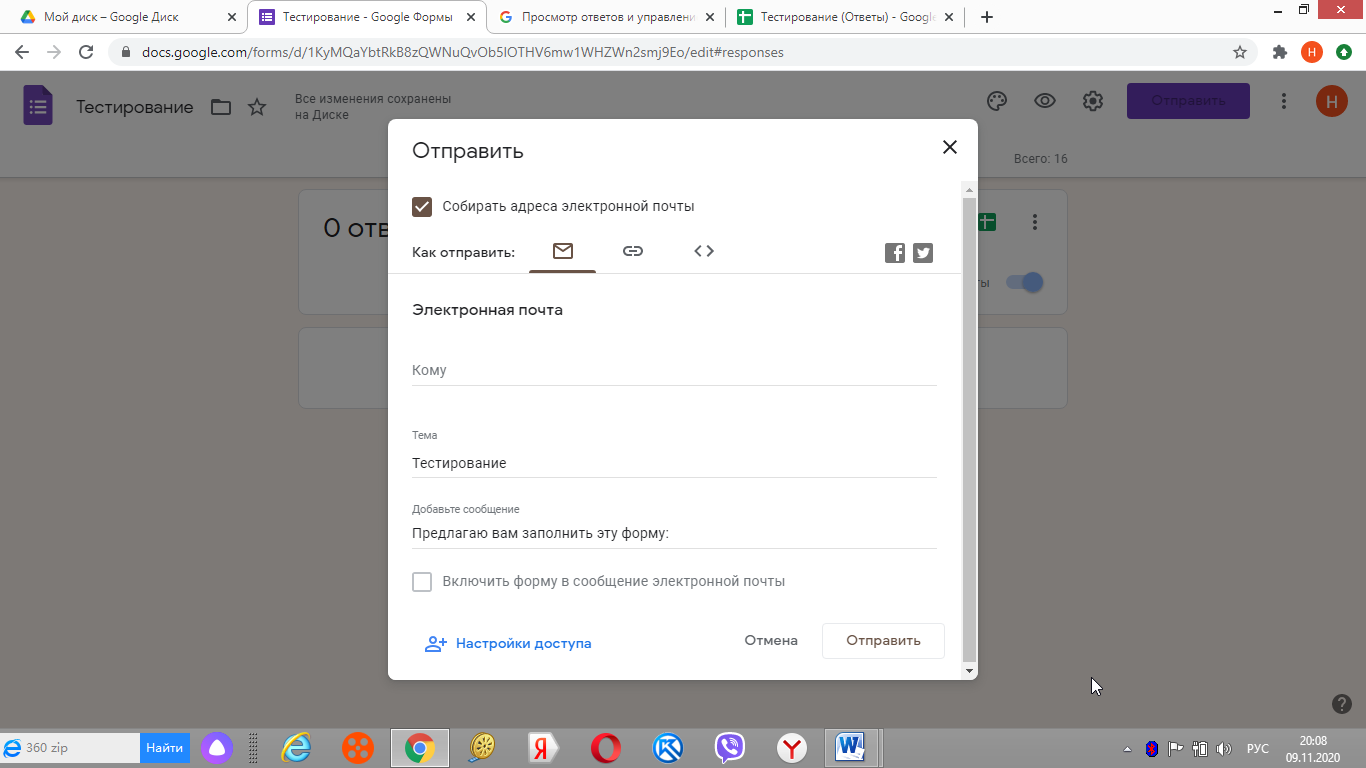 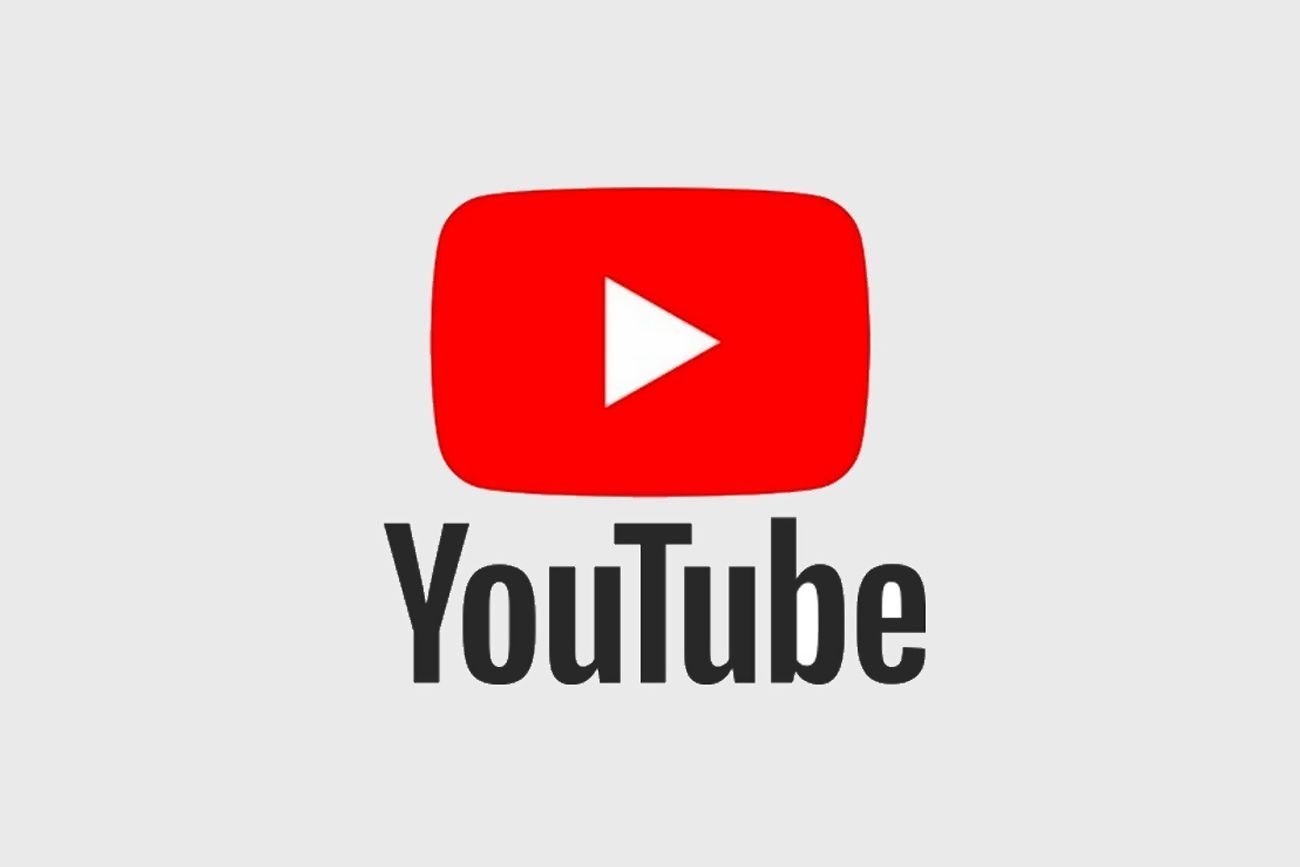 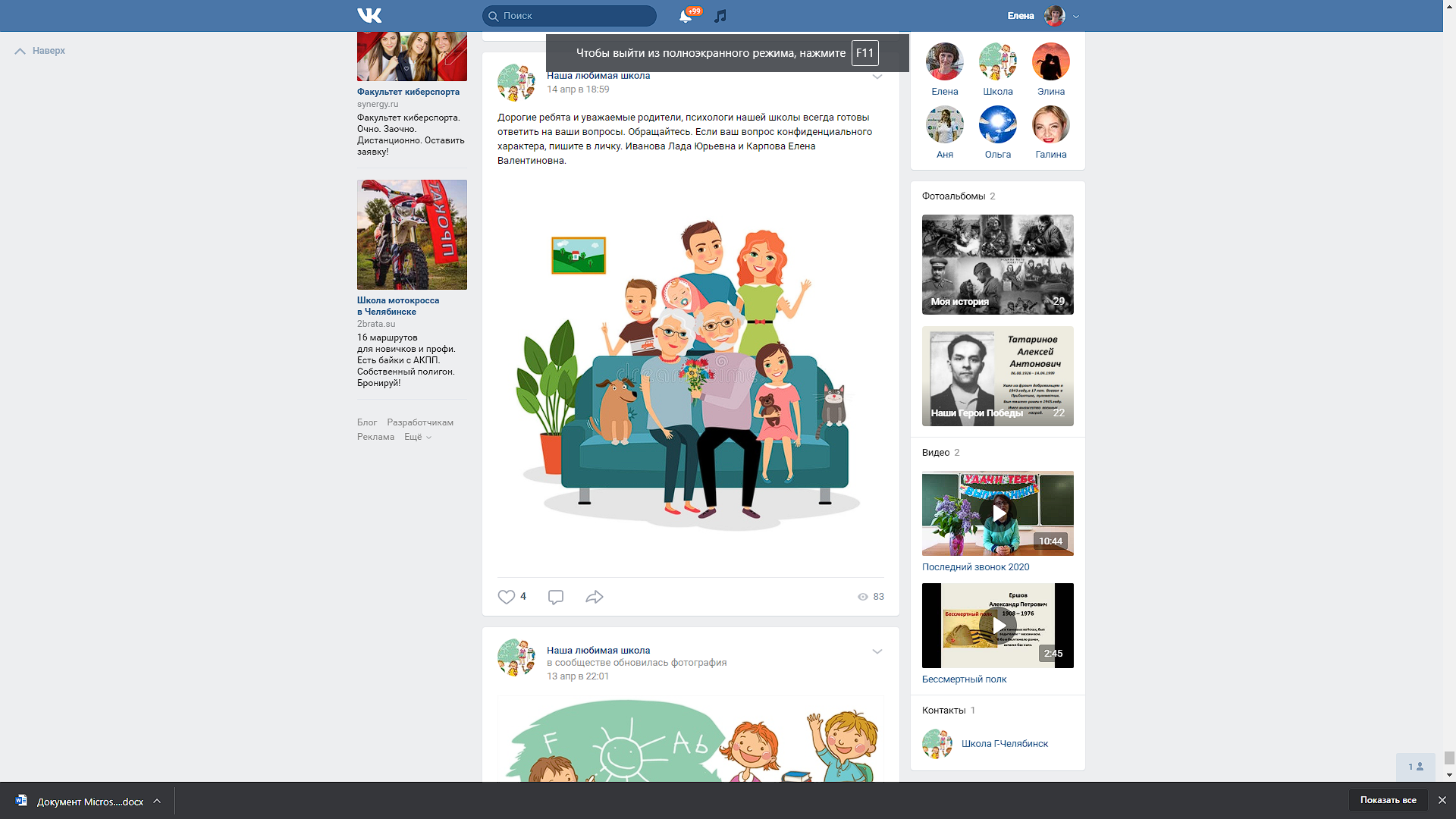 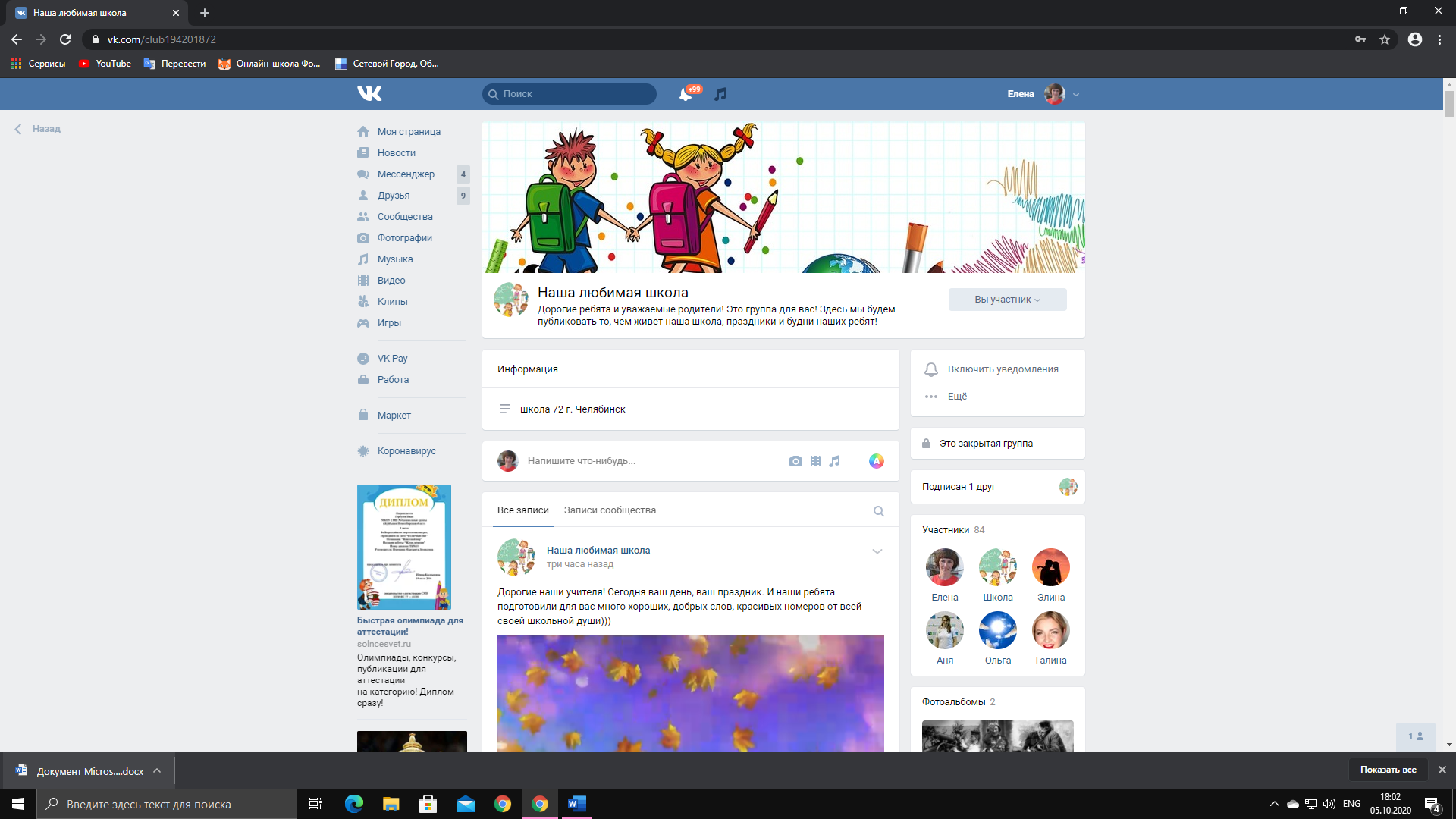 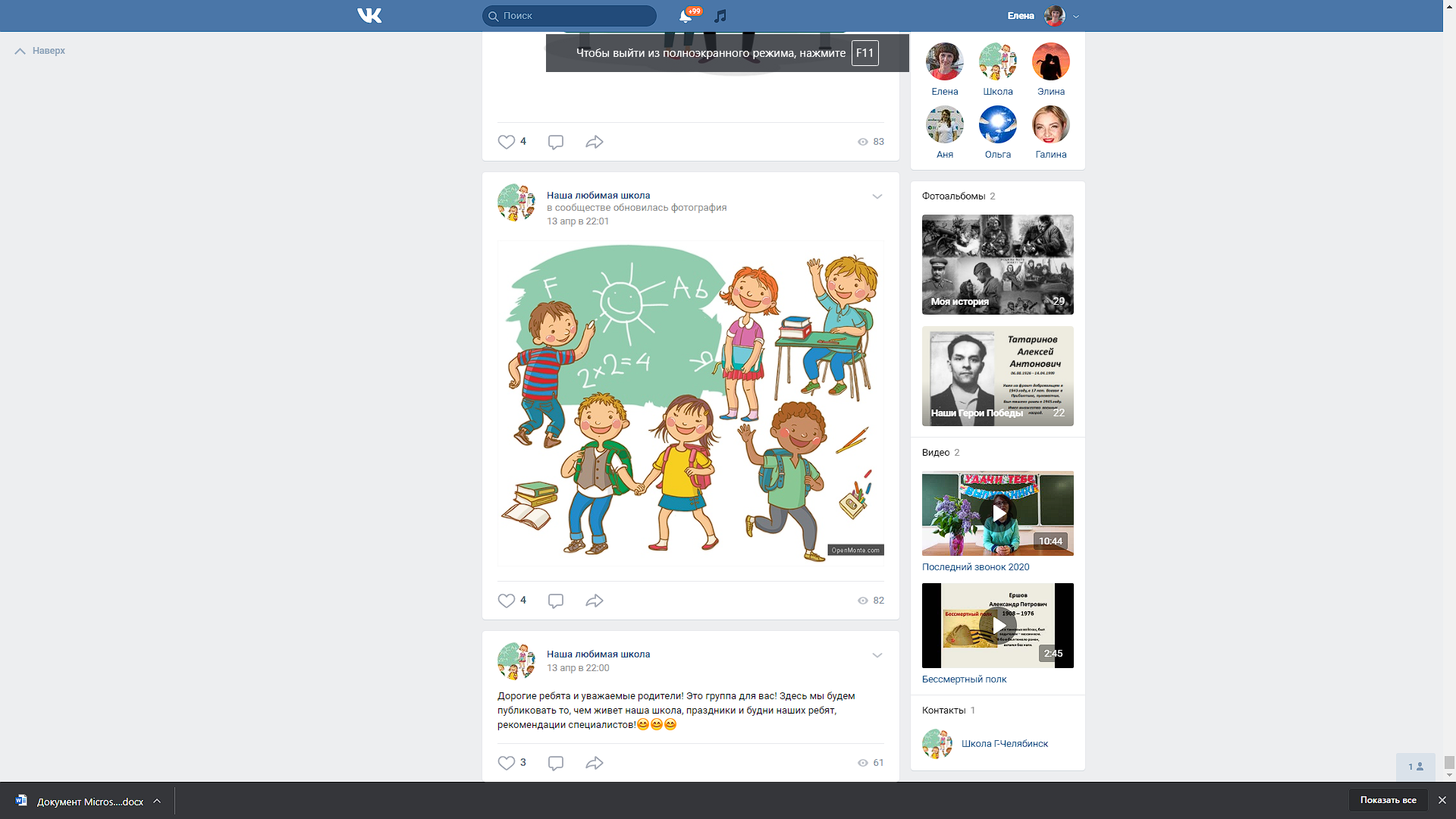 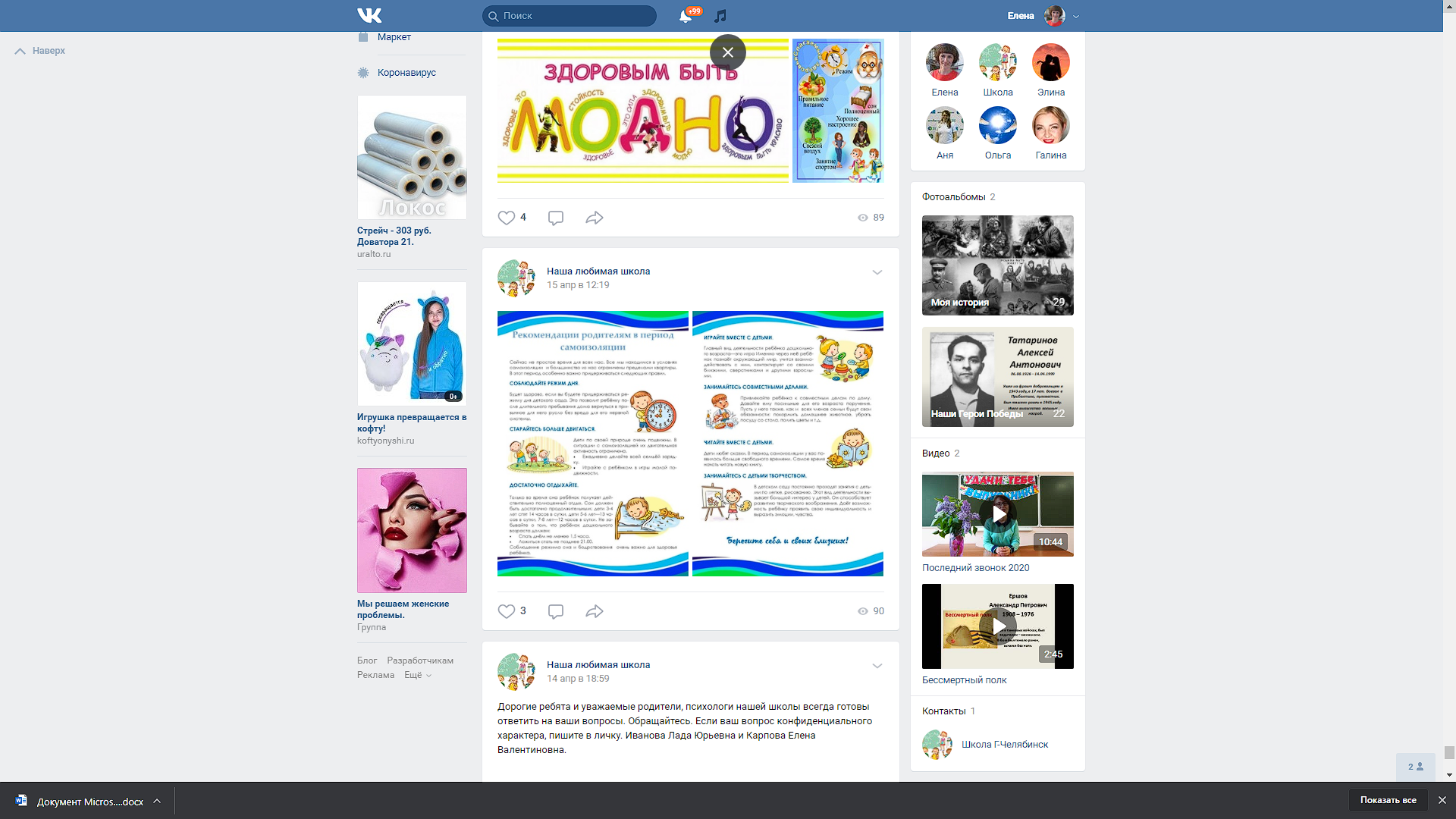 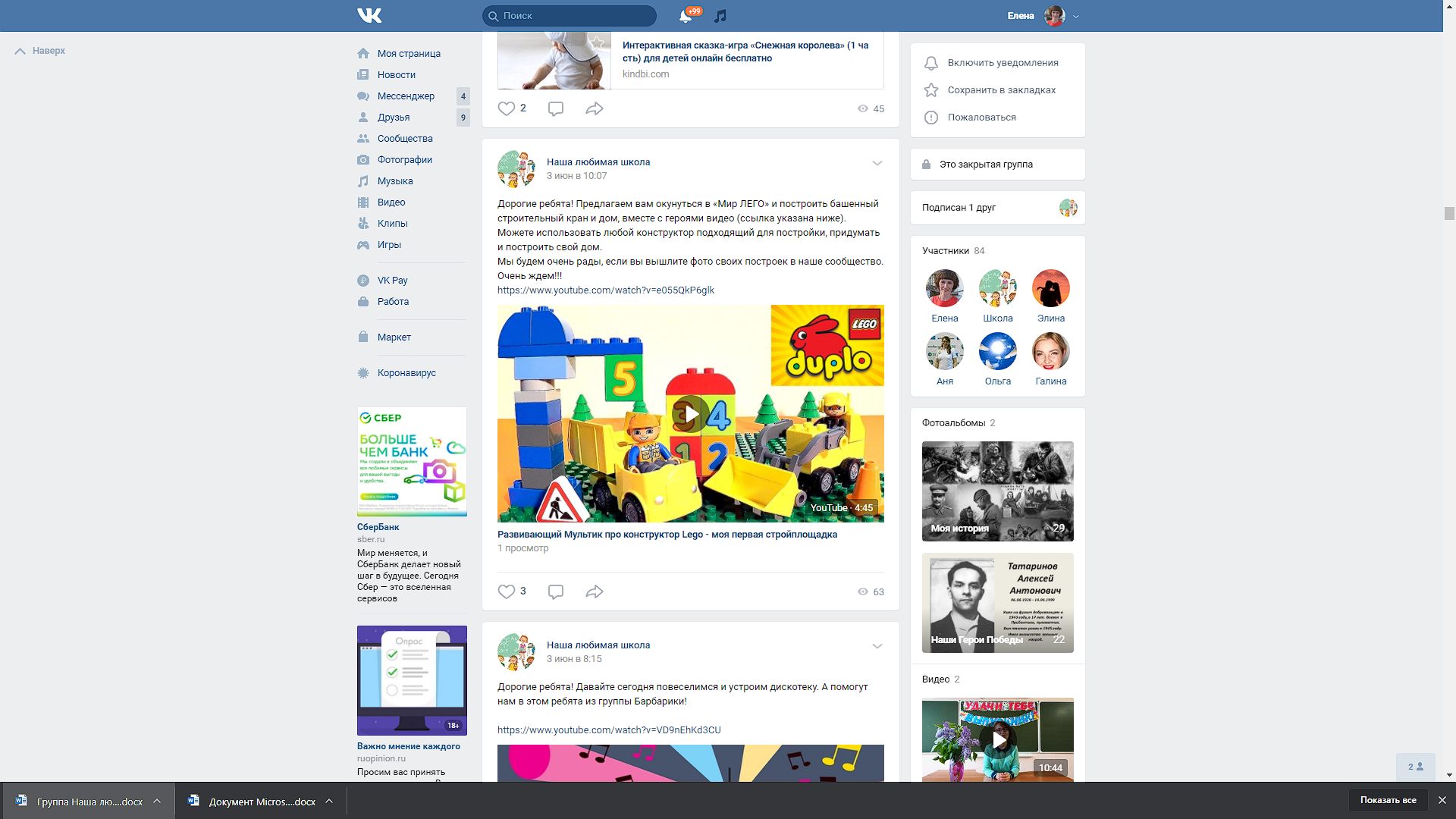 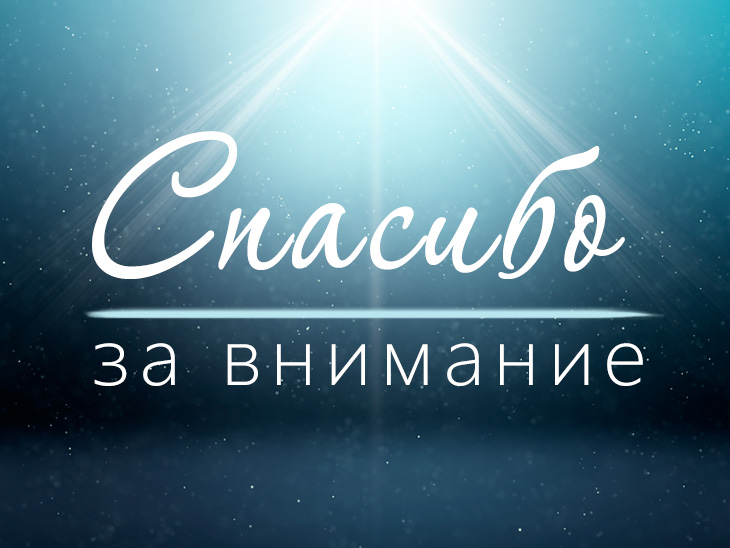